MİMSAN TOPLU YAPI YÖNETİMİ
FAALİYET RAPORU
OCAK-HAZİRAN
2023
İÇİNDEKİLER
1. PROJE TANITIMI 
2. SİTE YÖNETİM ORGANİZASYON ŞEMASI
3. İDARİ FAALİYETLER
4. TEKNİK & İNŞAİ FAALİYETLER
5. GÜVENLİK FAALİYETLERİ
6. TEMİZLİK FAALİYETLERİ
7. BAHÇE VE PEYZAJ FAALİYETLERİ
PROJE TANITIMI
Mimsan Toplu Yapı Yönetimi Sitesi;İstanbul ili, Esenyurt İlçesi, Orhangazi mahallesin de 527  bağımsız bölüm işyerinden oluşan bir projedir. 17 Personel ile Hizmet verilmektedir.
MİMSAN TOPLU YAPI SİTE YÖNETİMİ ORGANİZASYON ŞEMASI
YÖNETİM KURULU
ORKUN GRUP
PROJE YÖNETİCİSİ
TEMİZLİK PERSONELİ
TEKNİK PERSONEL
(1)
ÖZEL GÜVENLİK PERSONELİ
MUHASEBE HALKLA İLİŞKİLER
(2)
(12)
(1)
İDARİ FAALİYETLER
Sitemizde ortak alan işgali yapan firmalara uyarı yazıları yazılmış,ortak alanlardan koydukları malzemeleri kaldırmaları talep edilmiştir
Sitemizde ortak alanda bazı işyerlerine ait uzun süredir hareketsiz duran arızalı /kazalı araçlarını  bulundukları alandan kaldırmaları için sözlü / yazılı uyarıları yapılmış ve ortak alanda bulunan bu  araçlarını kaldırılmaları talep edilmiştir.
Mimari Proje dışı yapılan merdiven ve sundurmaların kaldırılması  veya yasal hele getirilmesi için gerekli uyarılar yapıldı.
Kimyasal ,yanıcı ve patlayıcı ürün imalatı yapan / satan işyerleri ruhsat almaları için gerekli uyarılar yapıldı.
Ortak alanda çöp konteynırlarına evsel atık dışında işyerinin faaliyeti ile ilgili maddeler (kağıt,cam,moloz,ahşap,plastik vs)atan işyerlerine  sözlü / yazılı uyarılar yapılmıştır.
Her ayın 1’ inde site sakinlerine hesap ekstreleri gönderilmiş, aynı ayın 11. günü ödeme yapmayan site sakinleri aranarak bakiyelerini ödemesi konusu hızlandırılmıştır.
Aidatlarını zamanında ödemeyen işyerlerine SMS ile aidatlarını ödemeleri için uyarıda bulunulmuş aksi durumda yasal takibin başlayacağı bilgisi paylaşılmıştır.
S.S KOOPARATİF GENEL KURULU YAPILDI
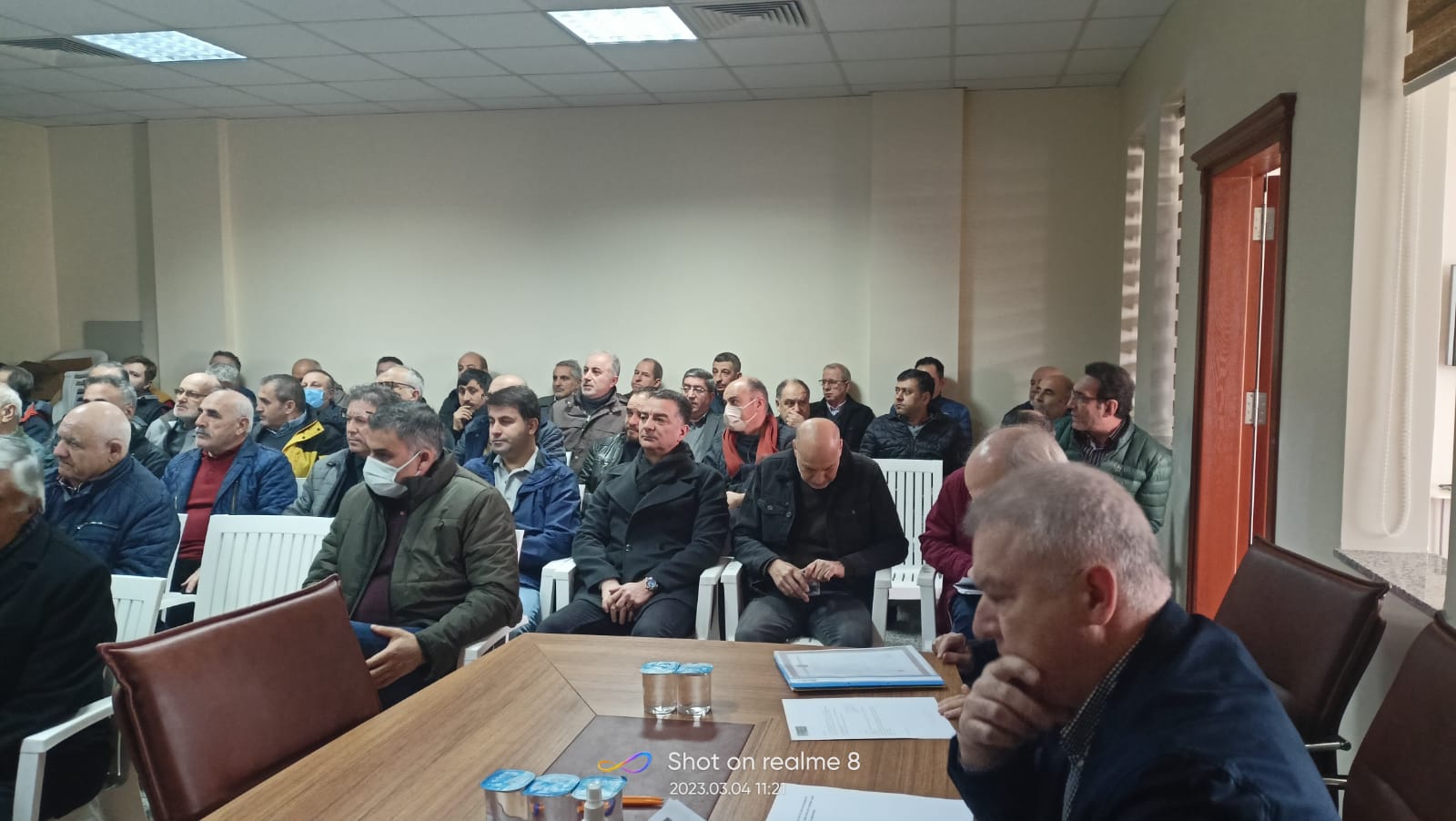 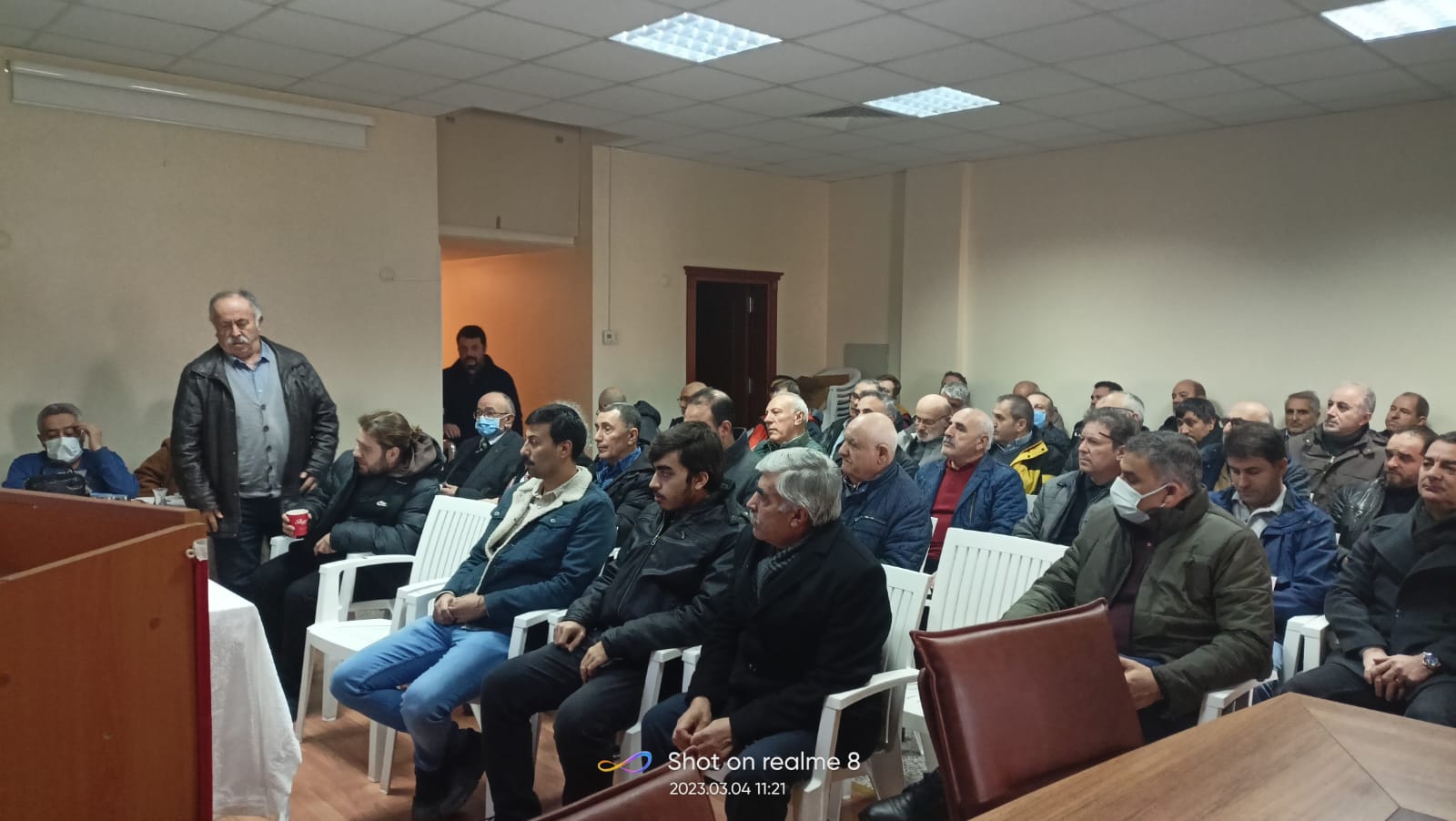 KOOPERATİF ÜYELERİ TAPULARINA KAVUŞTU (366 ADET TAPU VERİLDİ)
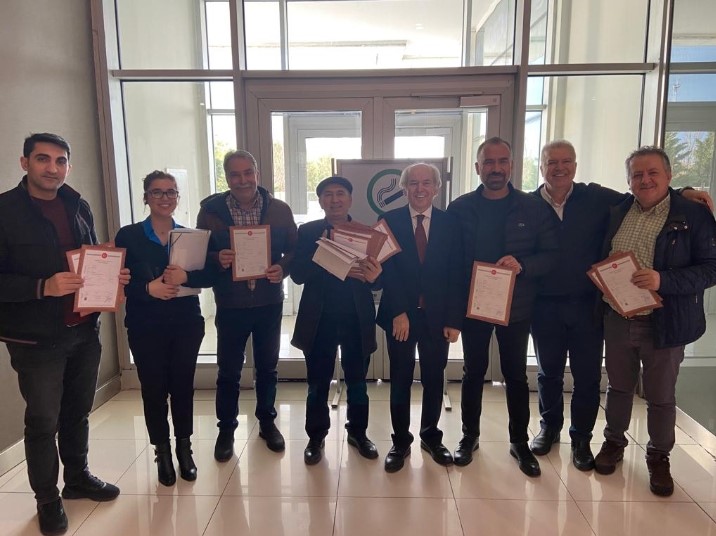 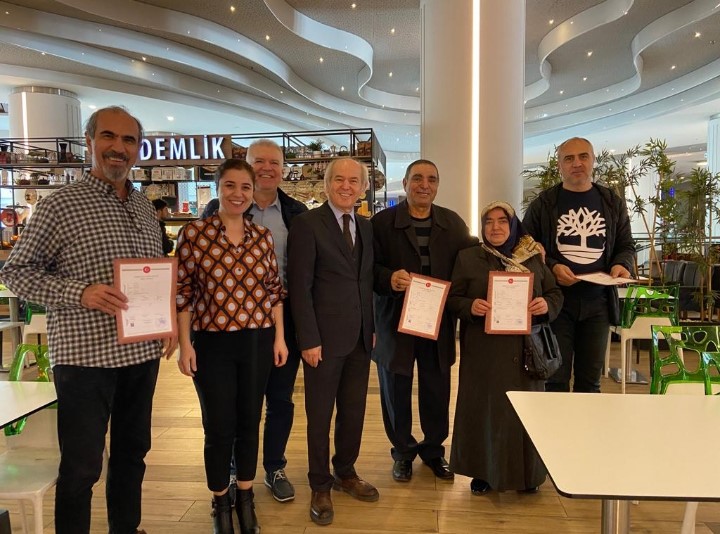 TEKNİK&İNŞAİ FAALİYETLER
KAMERA ALT YAPISI YENİLENDİ YENİ KAMERALAR İLAVE EDİLDİ
Sitenin 27 ADET 	Olan kameralarına 48 adet yeni kamera ilave edildi ,tüm siteye fiber kablo döşendi, 4 noktadan 75 adet  kamera ile site izlenilebilir hale geldi.
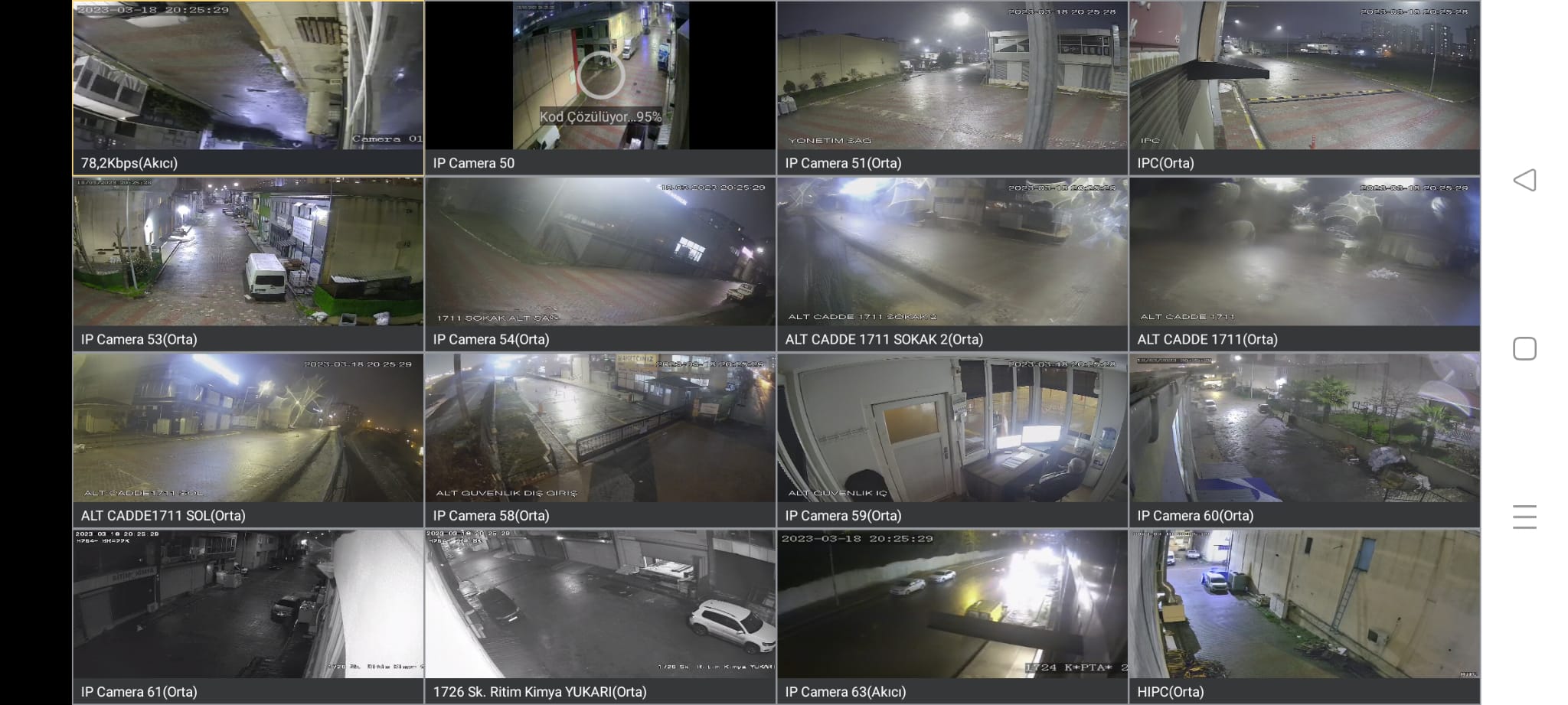 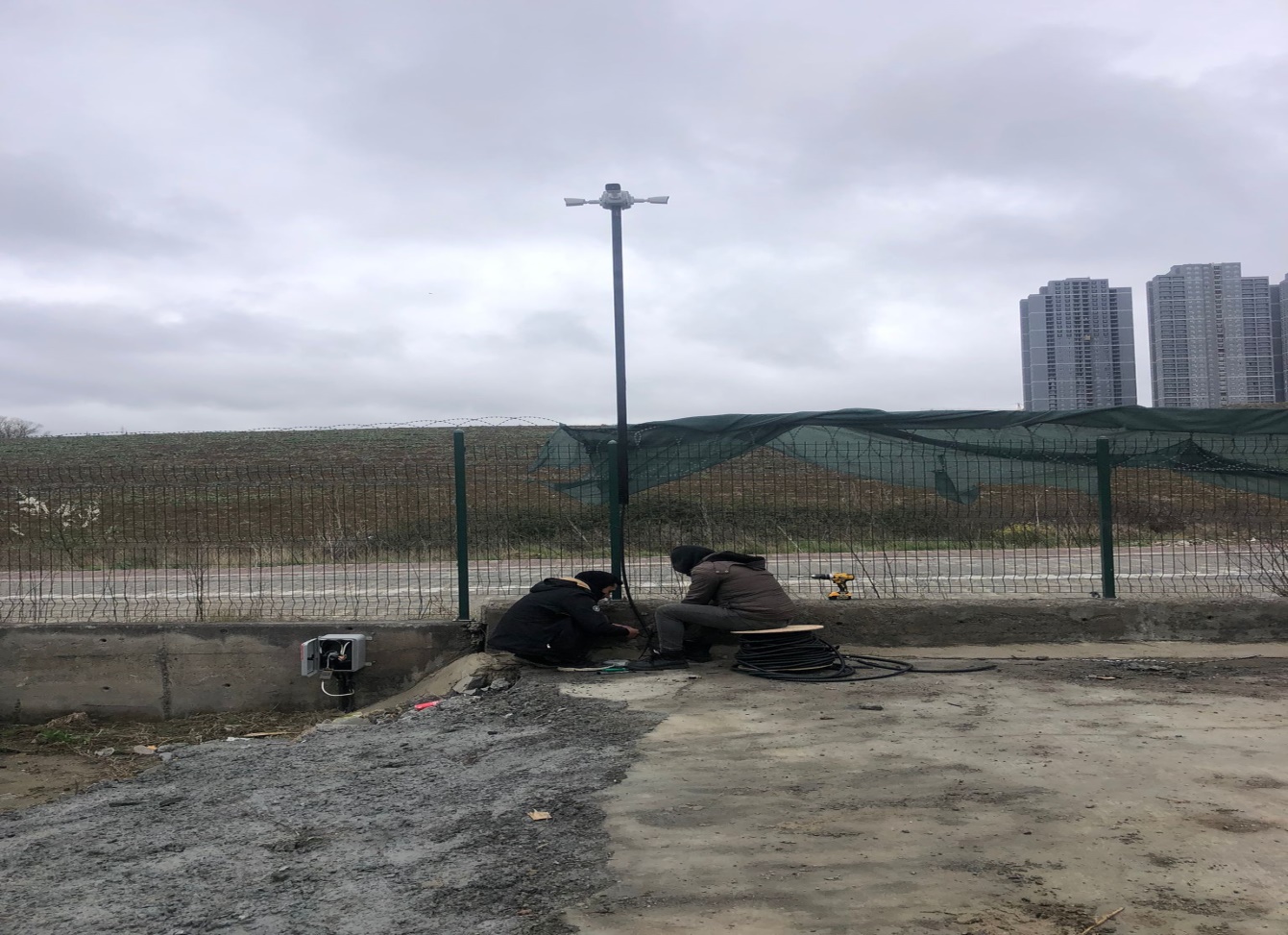 Fotoğraf açıklaması
Fotoğraf açıklaması
KAMERA ALT YAPISI YENİLENDİ YENİ KAMERALAR İLAVE EDİLDİ
Sitenin 27 ADET 	Olan kameralarına 48 adet yeni kamera ilave edildi ,tüm siteye fiber kablo döşendi, 4 noktadan 75 adet  kamera ile site izlenilebilir hale geldi.
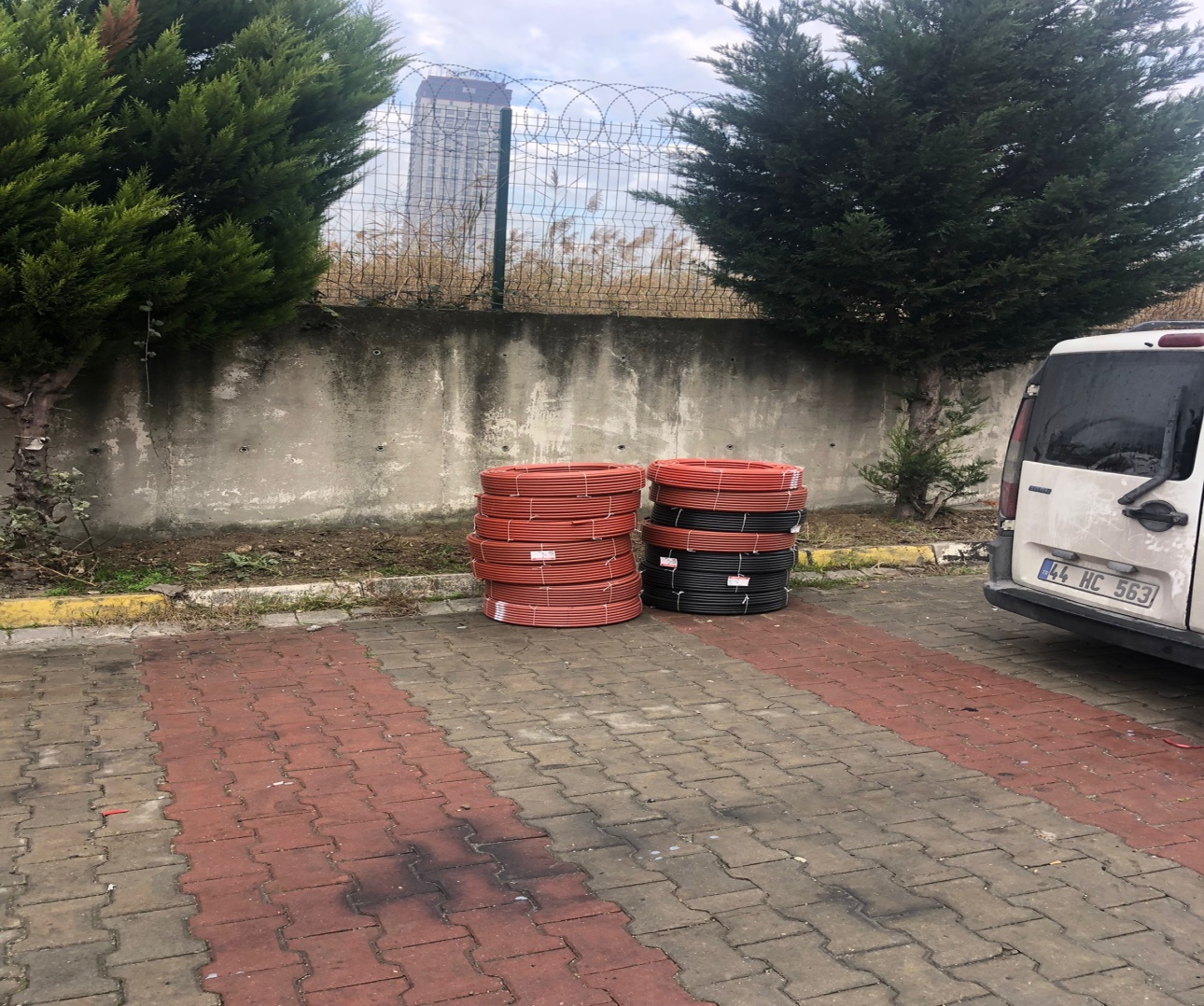 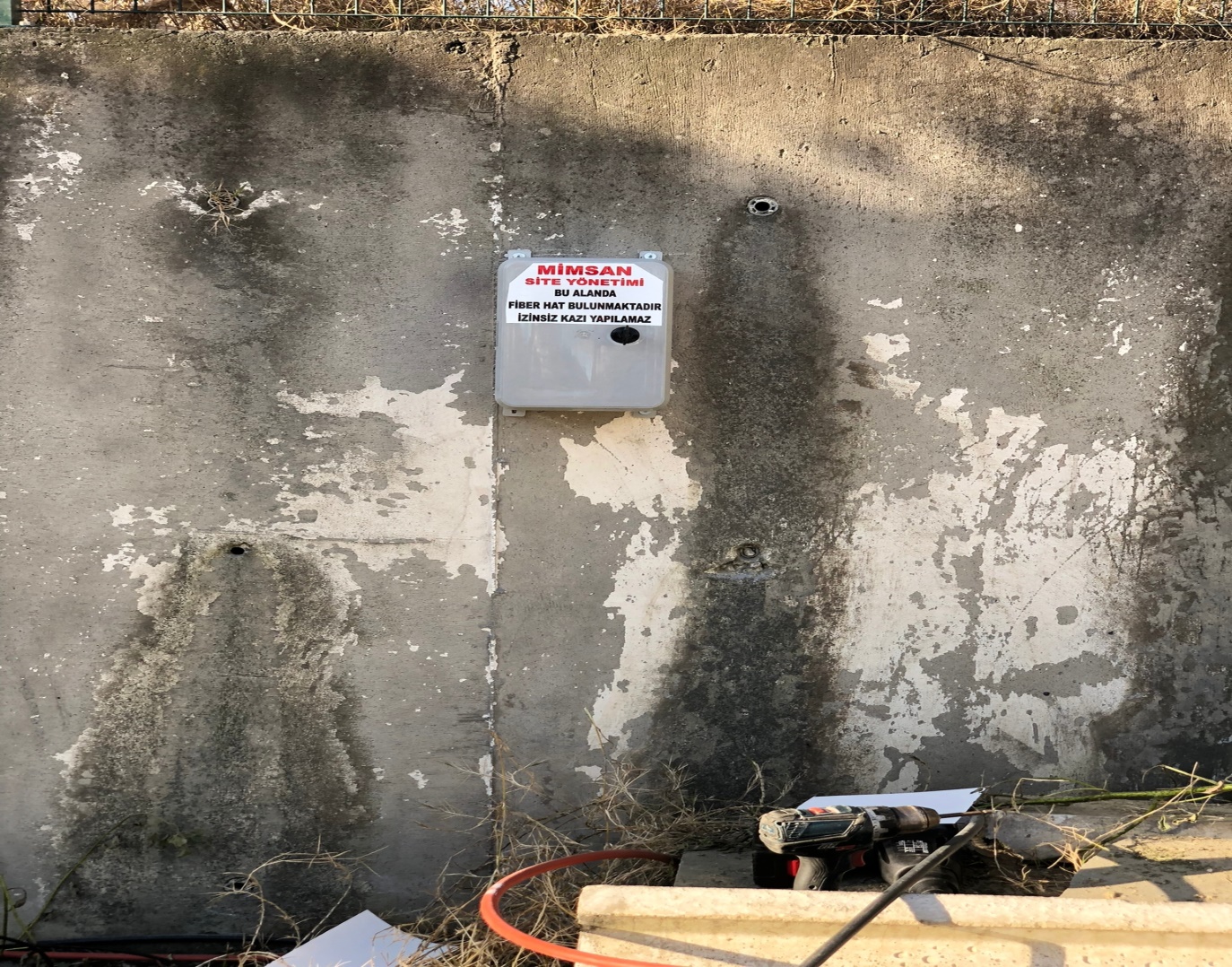 Fotoğraf açıklaması
Fotoğraf açıklaması
ALT VE ÜST GİRİŞ KAPILARINA HIZ KESİCİ BARİYERLER İLAVE EDİLDİ
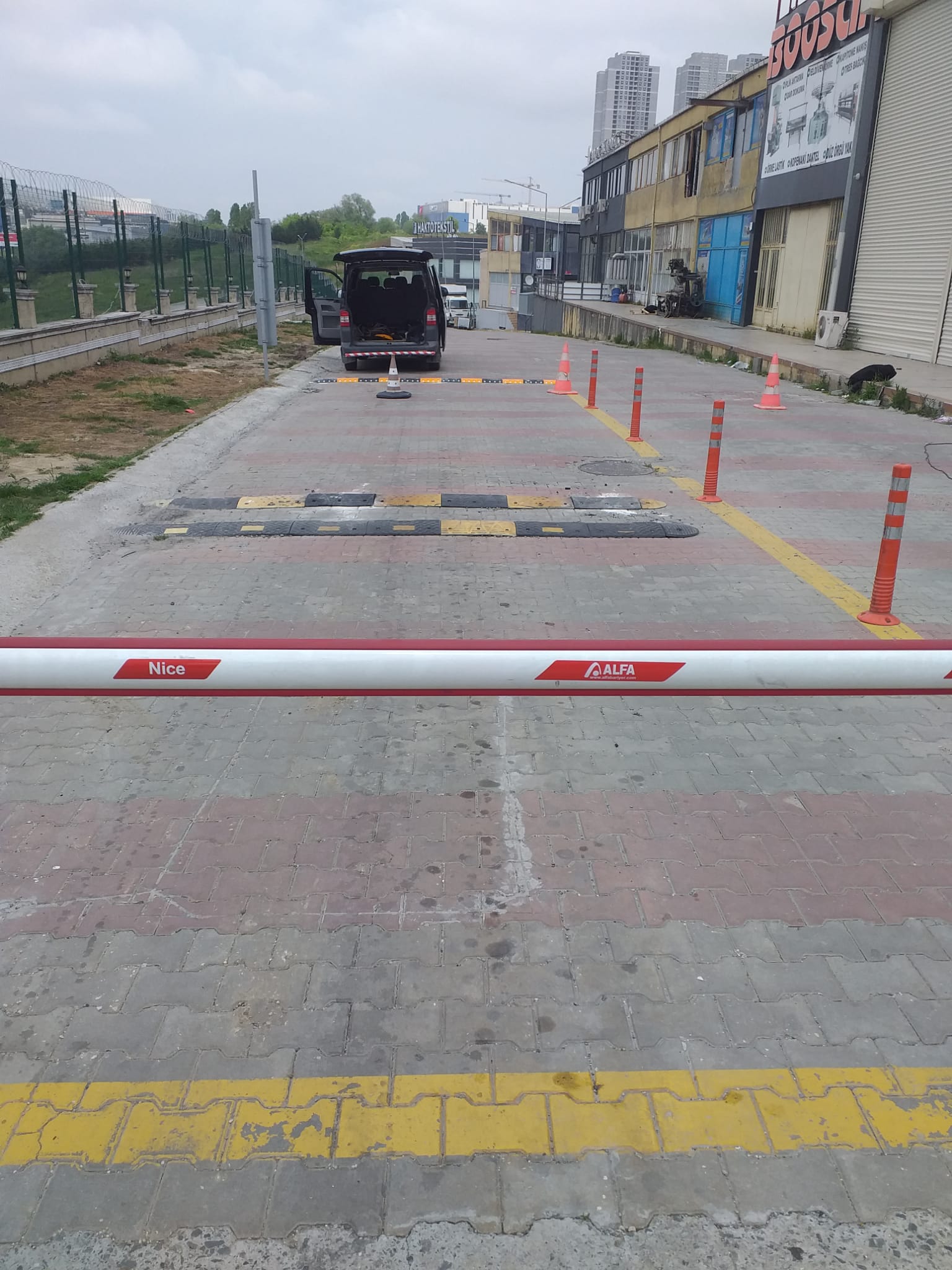 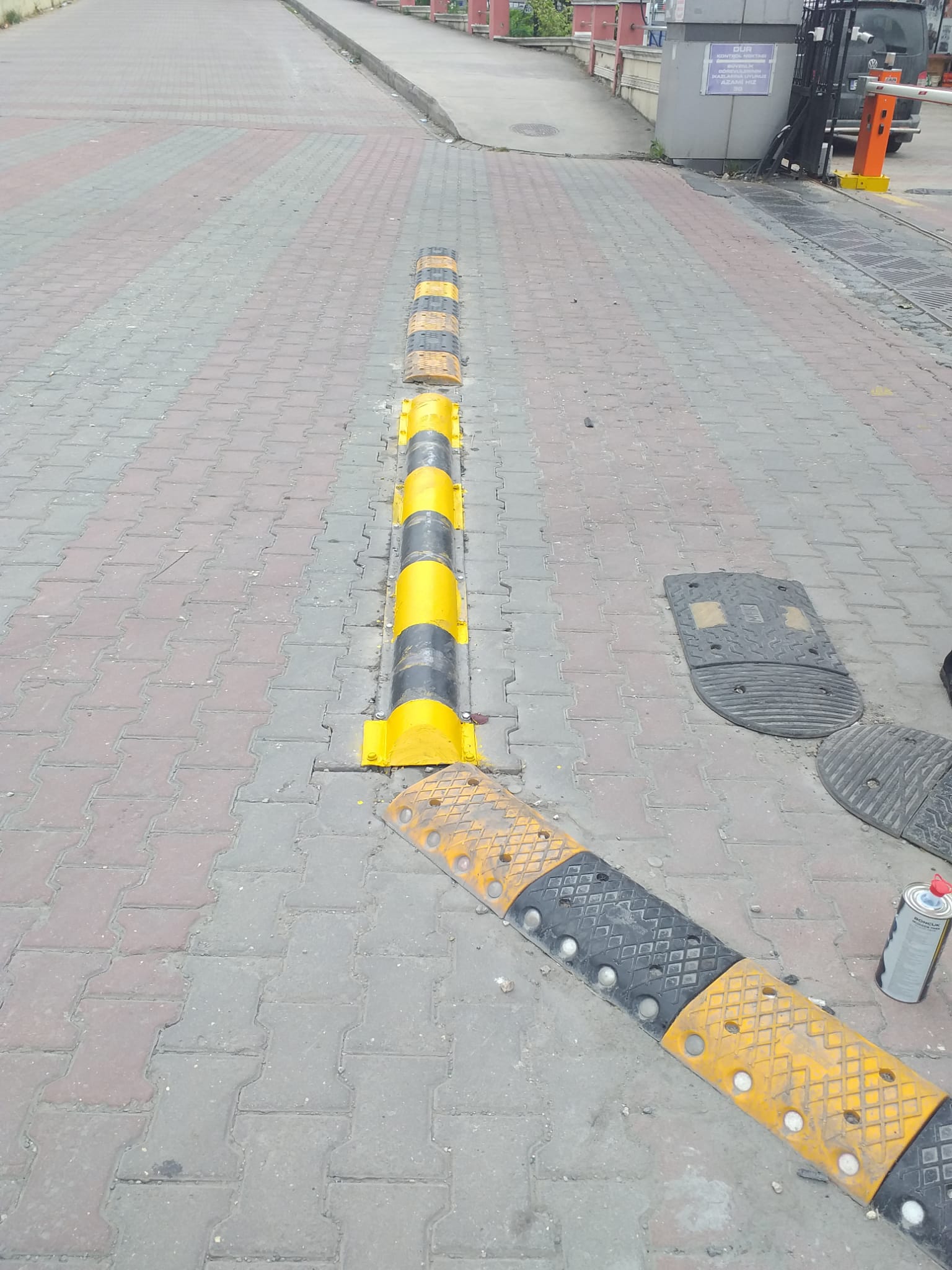 Fotoğraf açıklaması
Fotoğraf açıklaması
SİTEDE 54 ADET İŞYERİNİN OLUKLARI TEMİZLENDİ, KIRIK OLUKLAR TAMİR EDİLDİ, ÇATILARIN AKAN YERLERİNE LOKAL TAMİR YAPILDI
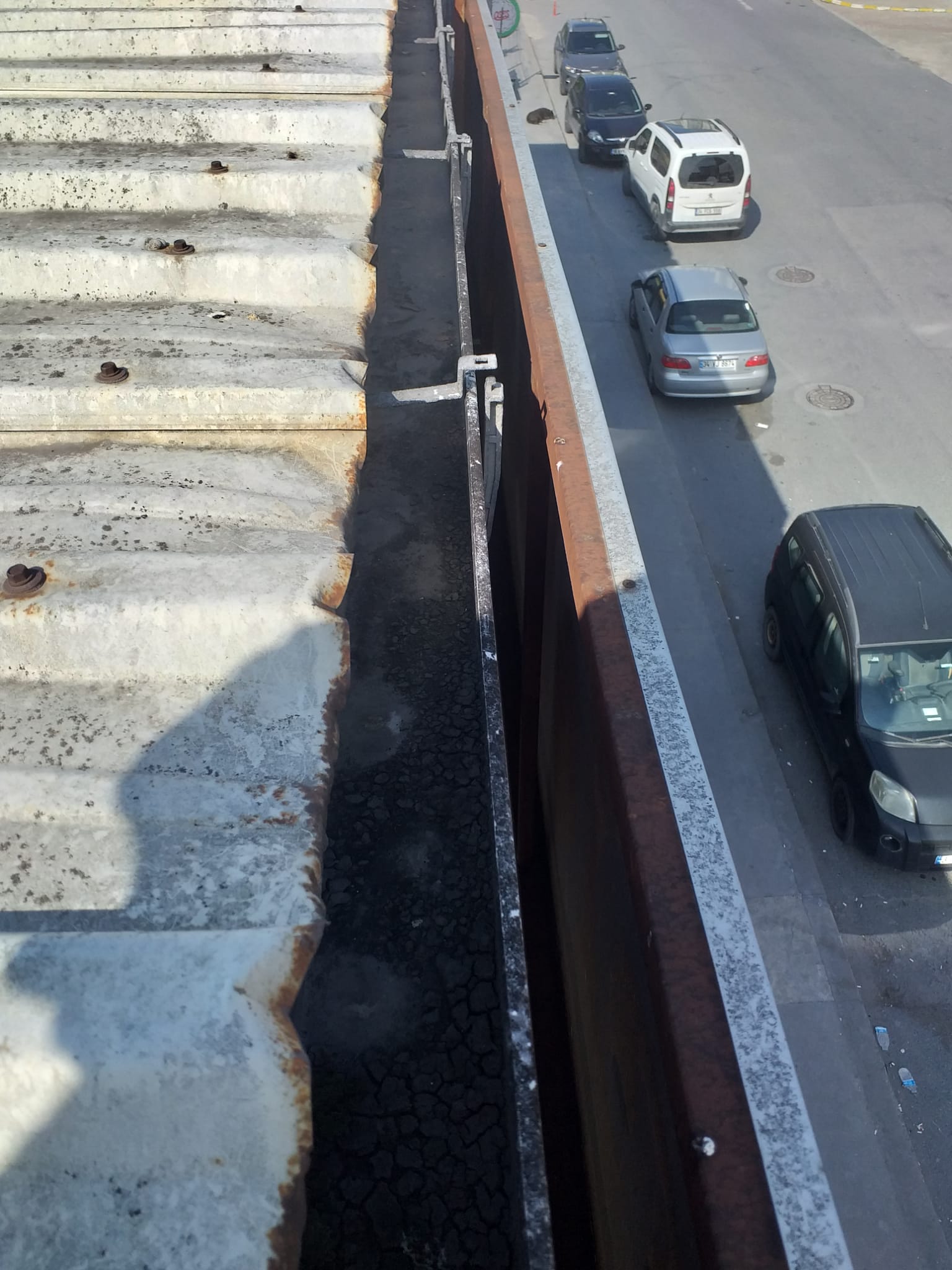 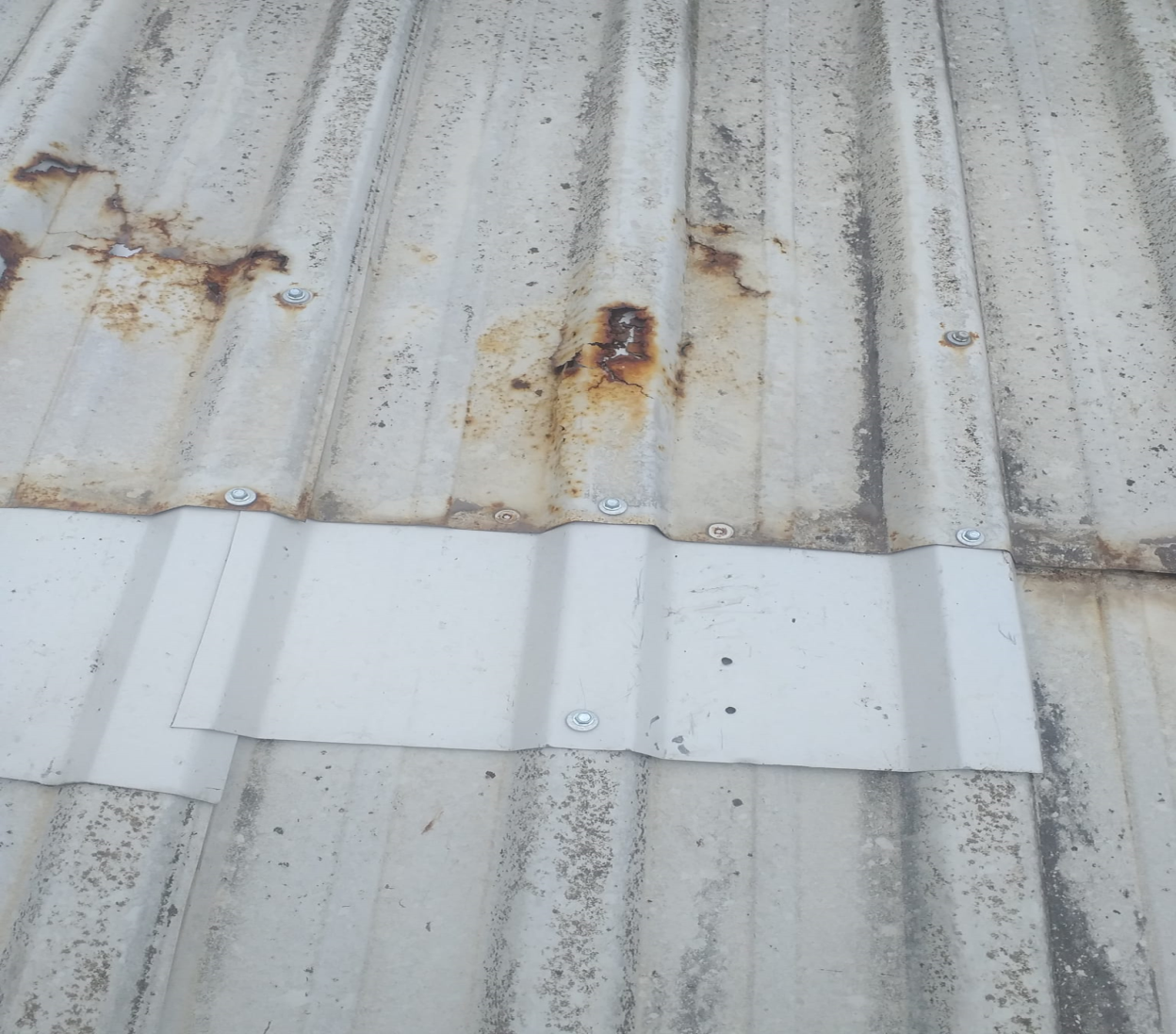 Fotoğraf açıklaması
SİTEDE 54 ADET İŞYERİNİN OLUKLARI TEMİZLENDİ, KIRIK OLUKLAR TAMİR EDİLDİ, ÇATILARIN AKAN YERLERİNE LOKAL TAMİR YAPILDI
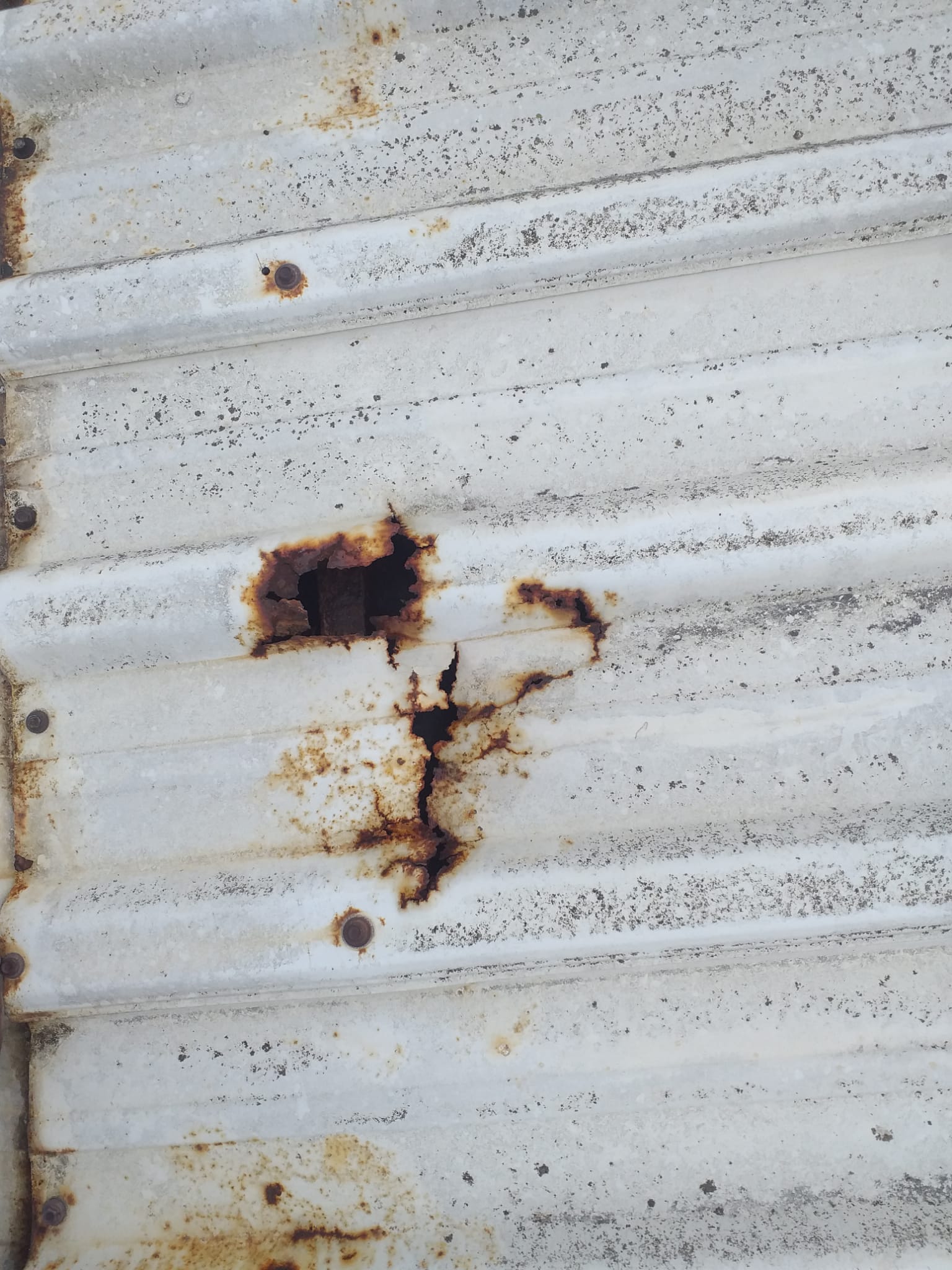 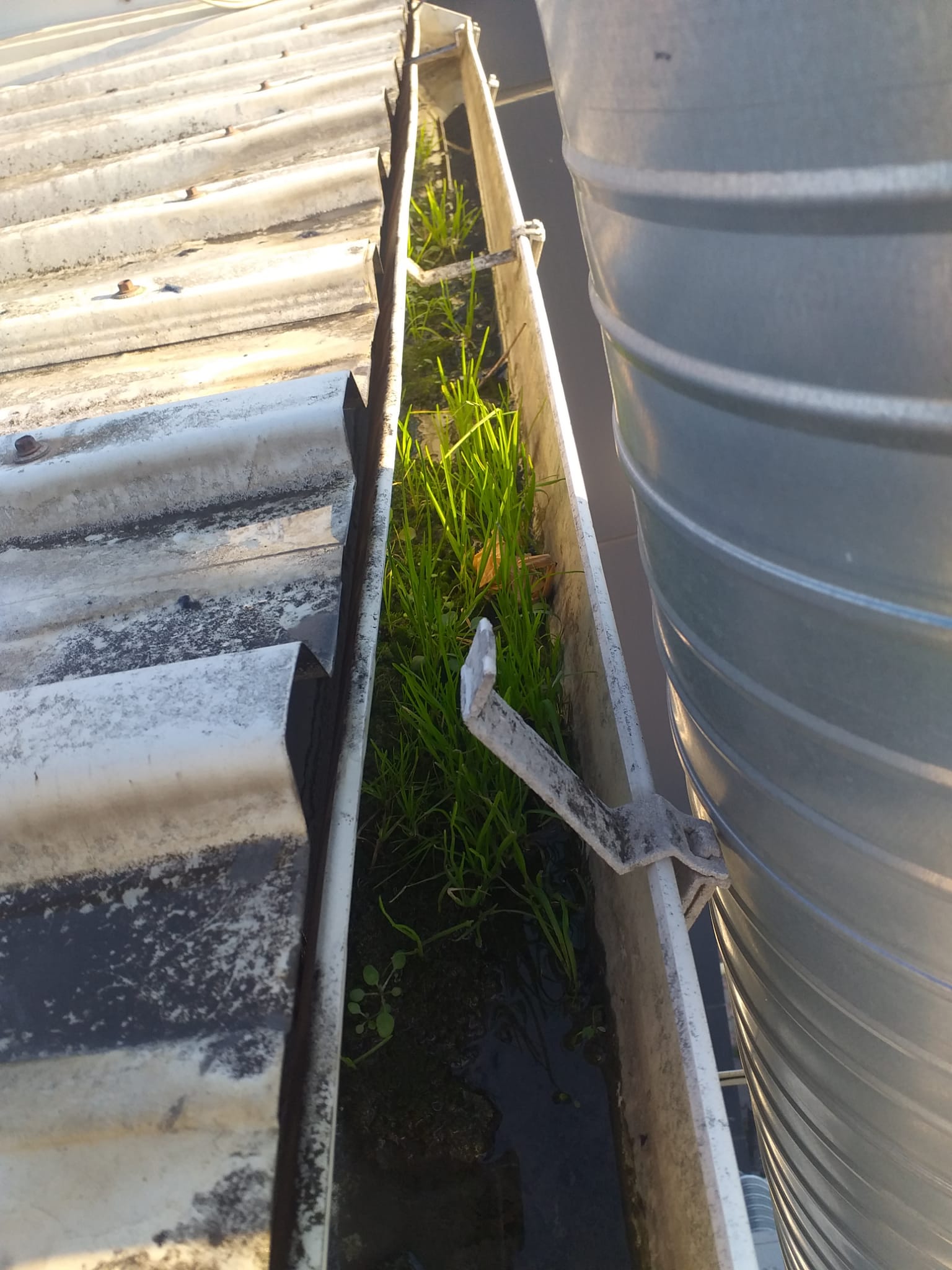 Fotoğraf açıklaması
İŞYERİ İSİMLİK VE YÖN TABELALARI MONTAJINA BAŞLANDI
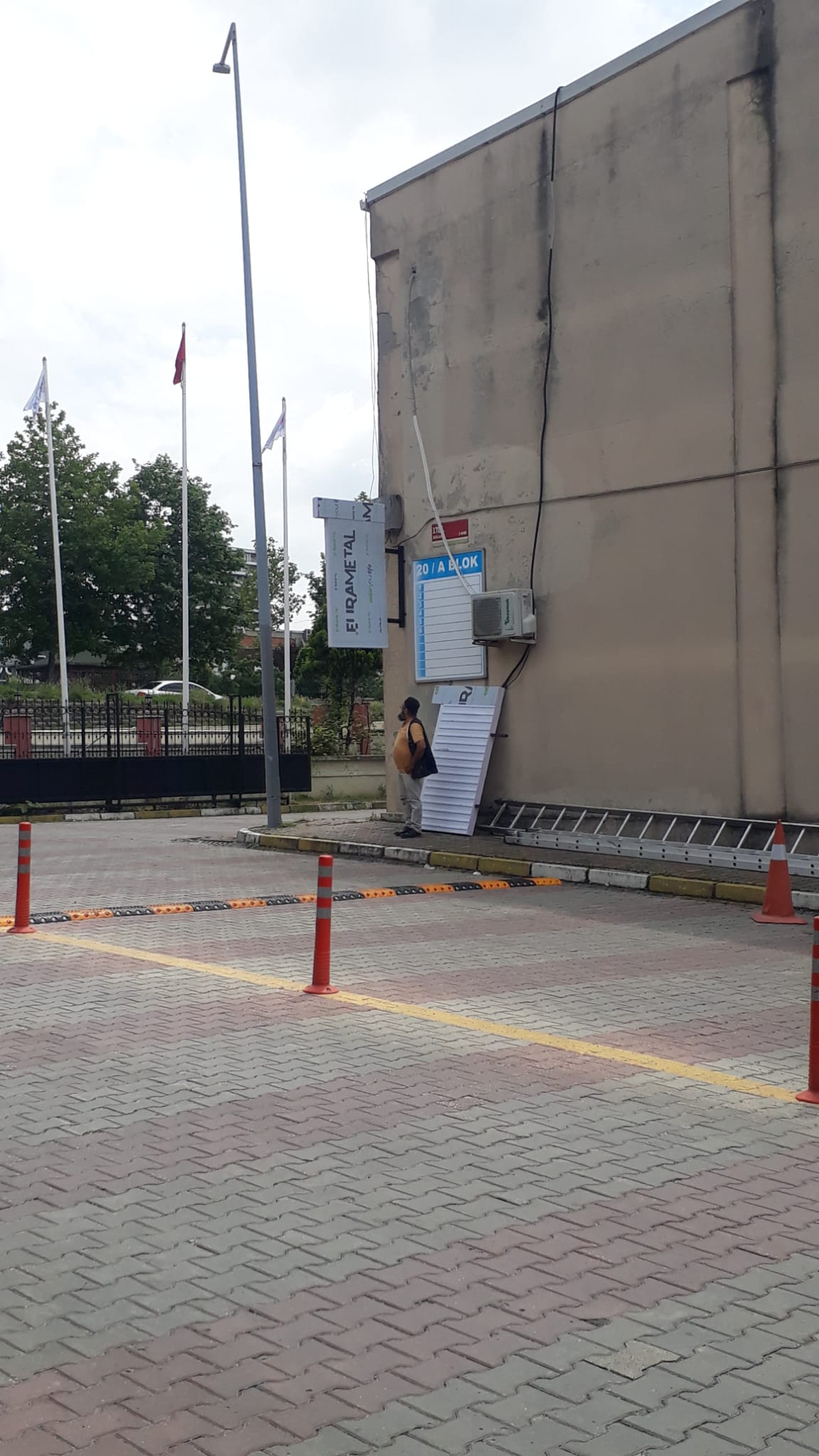 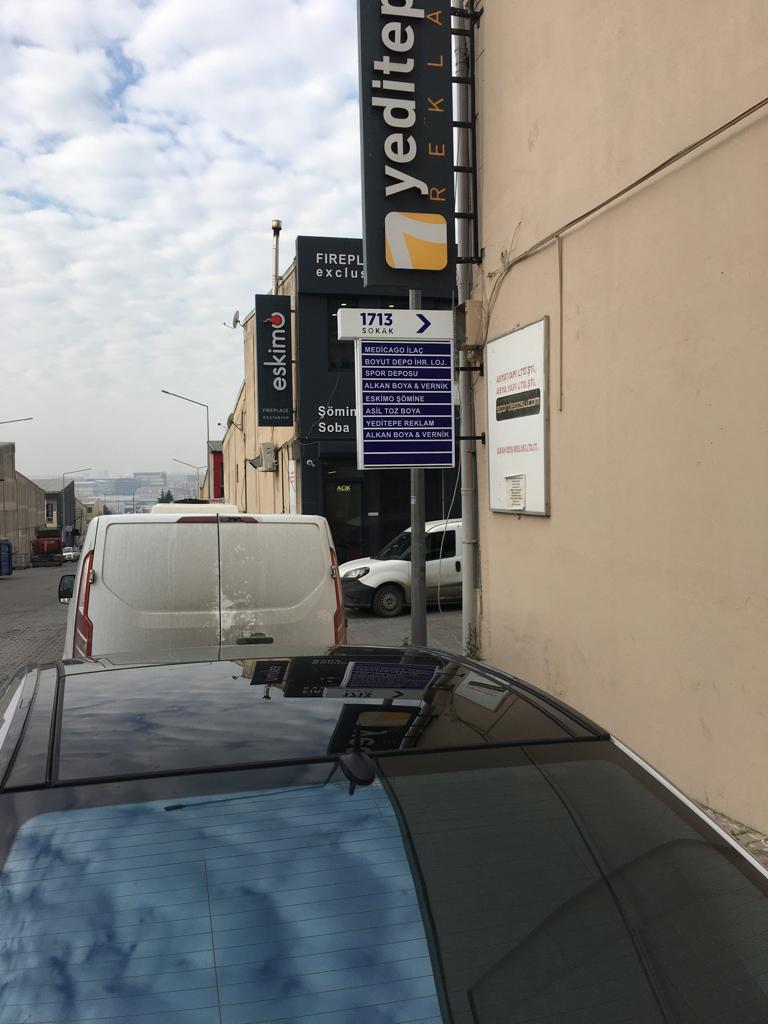 Fotoğraf açıklaması
Fotoğraf açıklaması
İŞYERİ İSİMLİK VE YÖN TABELALARI MONTAJINA BAŞLANDI
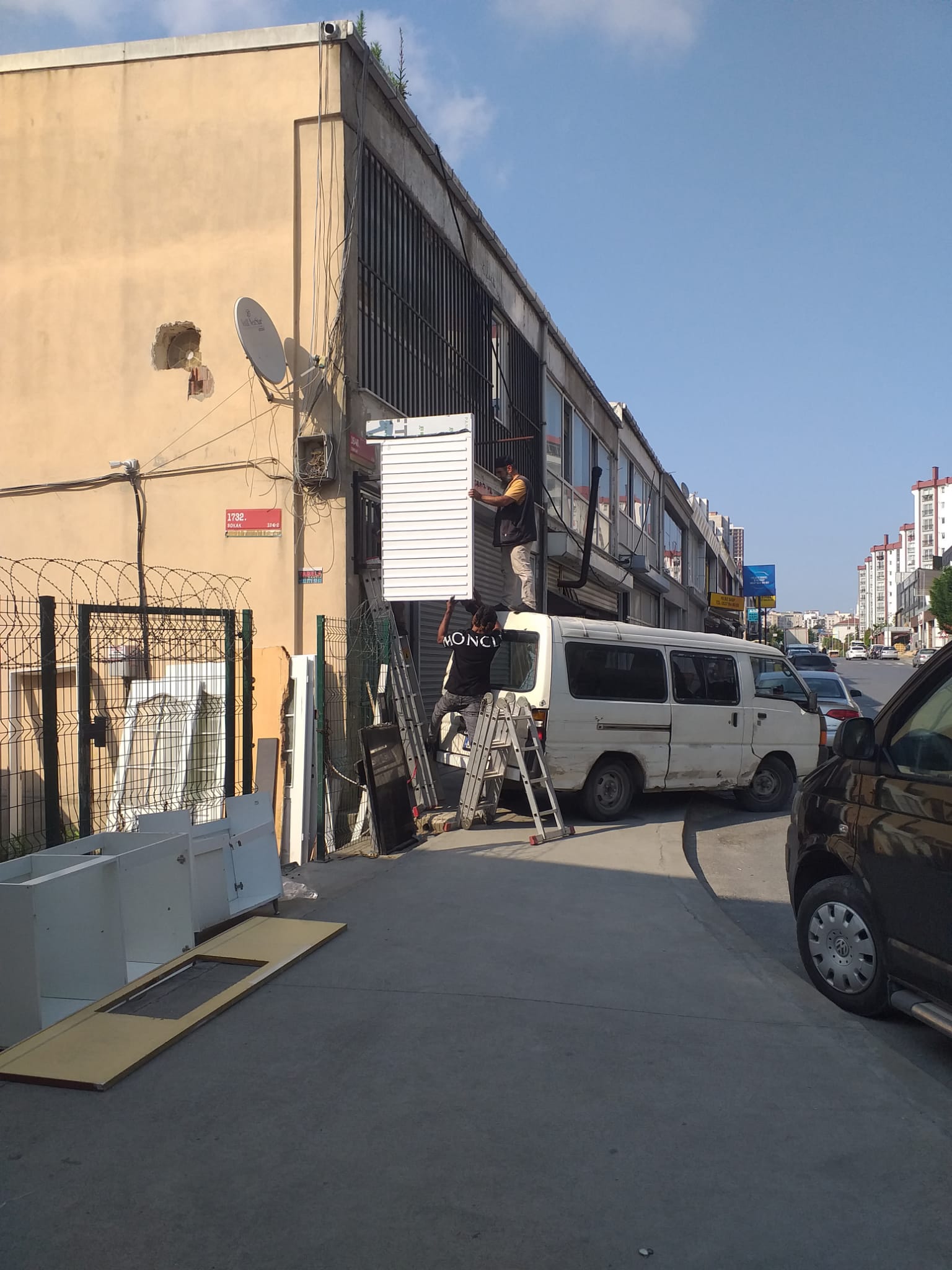 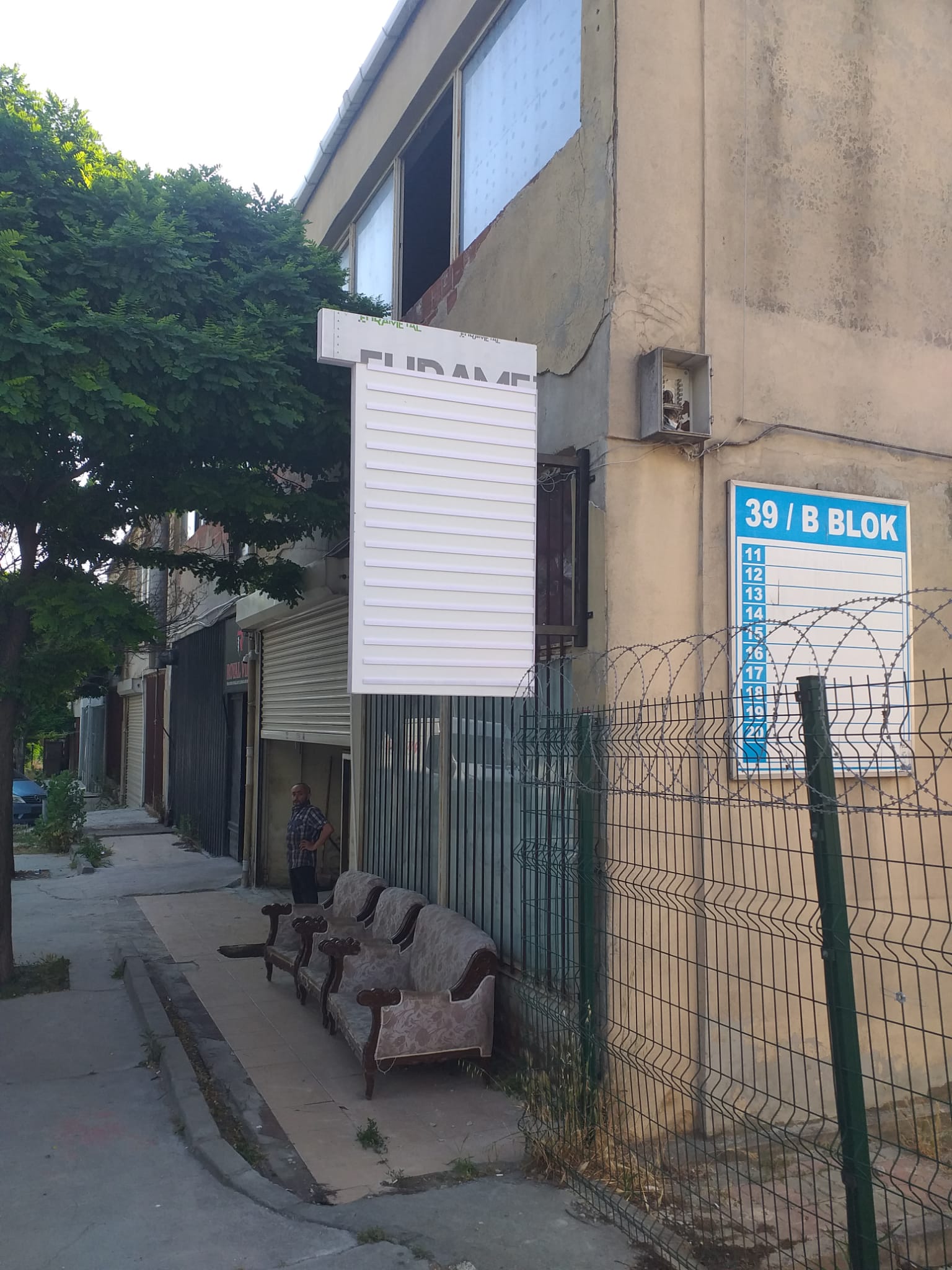 Fotoğraf açıklaması
Fotoğraf açıklaması
ARIZALI ÇÖP KONTEYNIRLARI TAMİR EDİLDİ
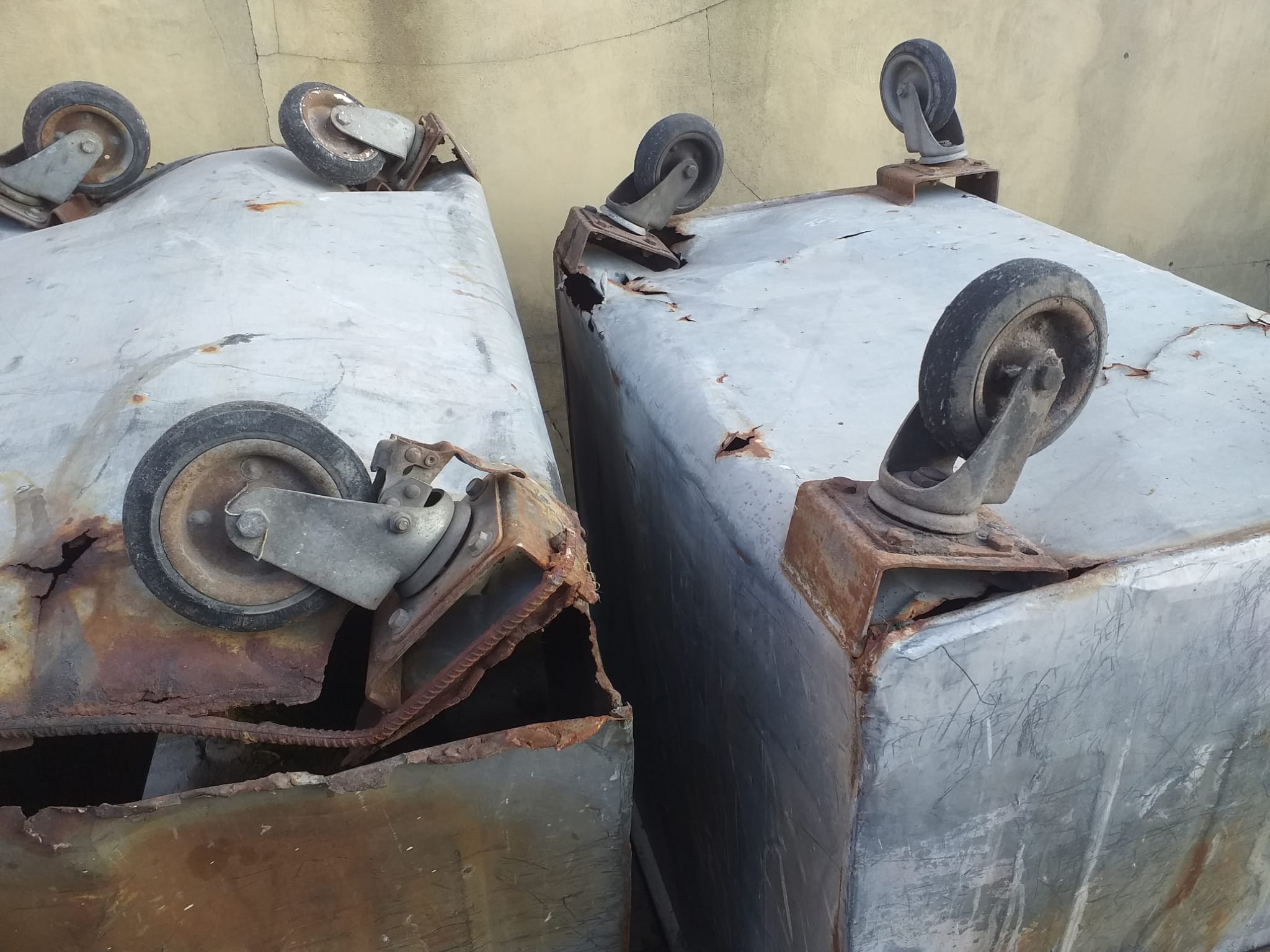 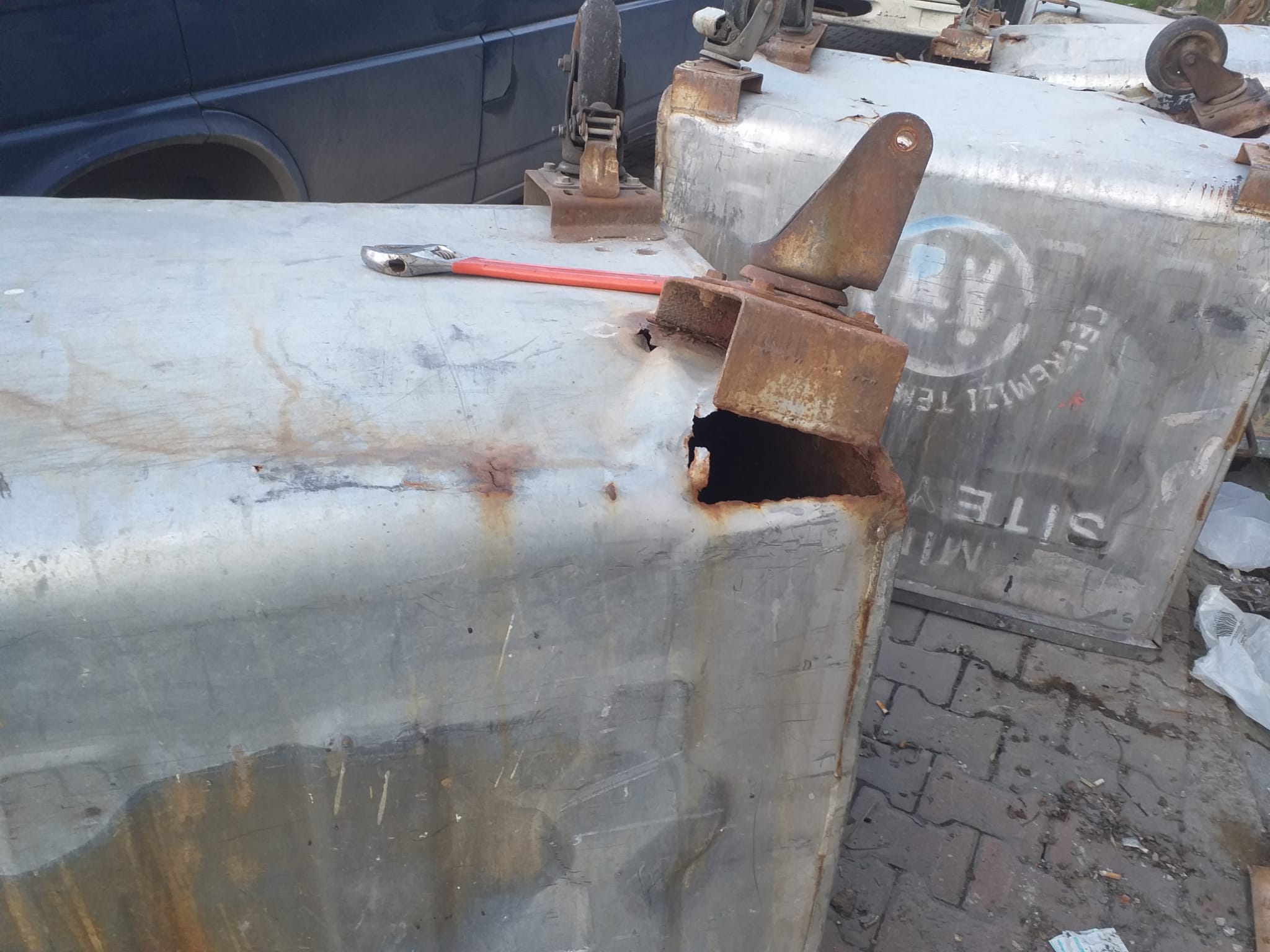 Fotoğraf açıklaması
20 ADET YENİ ÇÖP KONTEYNIRLARI ALINDI
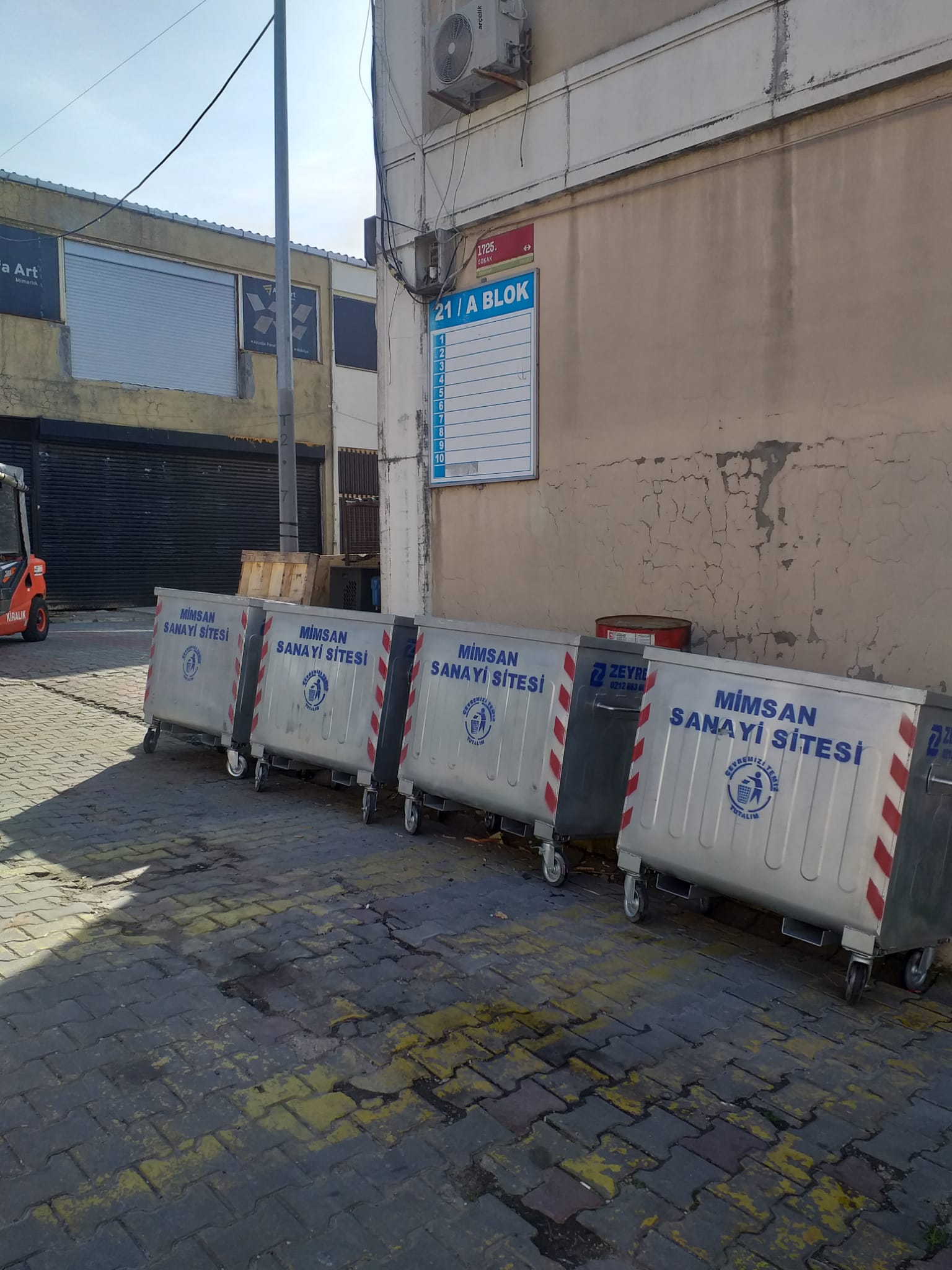 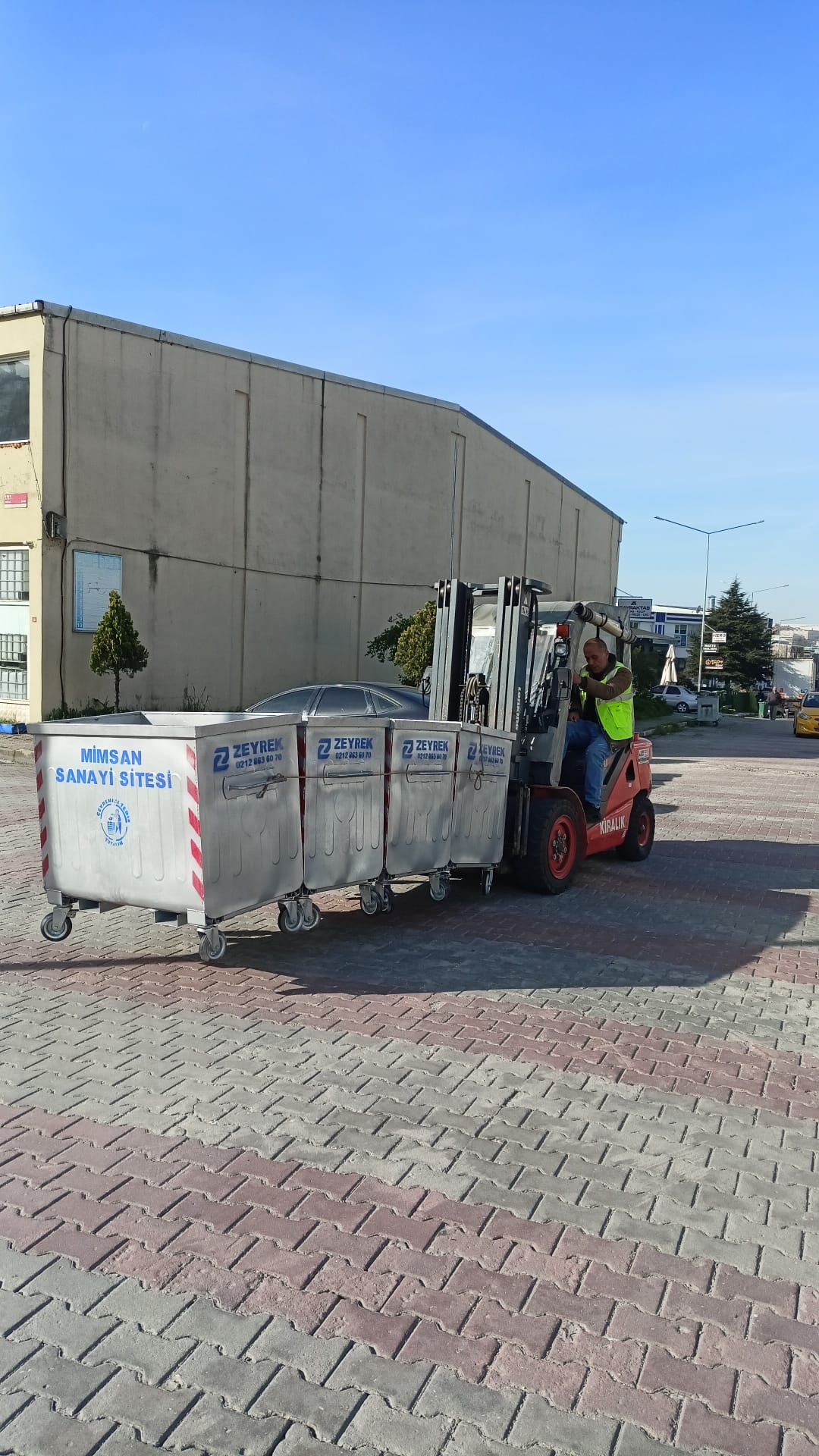 Fotoğraf açıklaması
TEL ÖRGÜ TAMİRLERİ YAPILDI
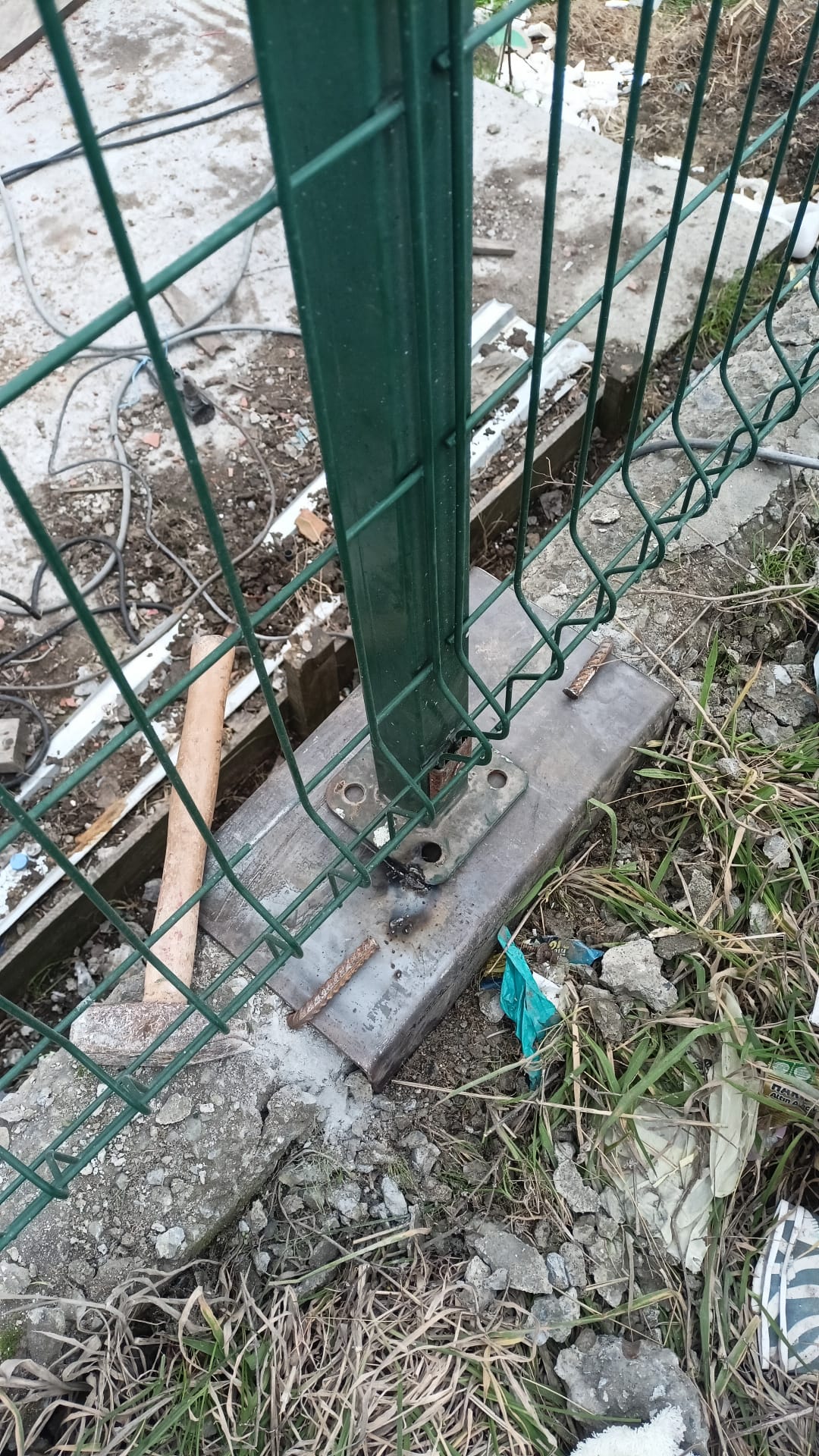 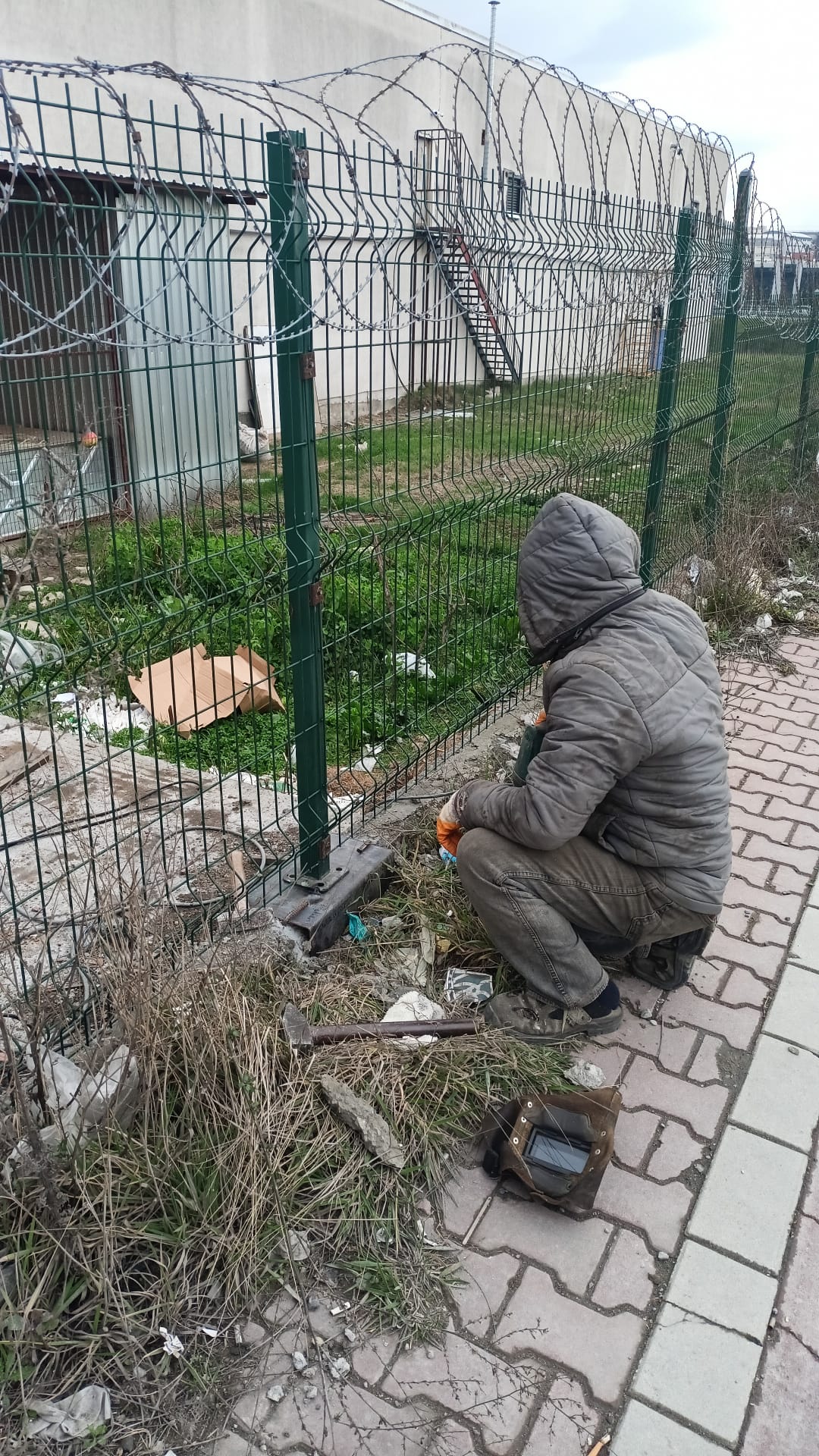 TEL ÖRGÜ TAMİRLERİ YAPILDI
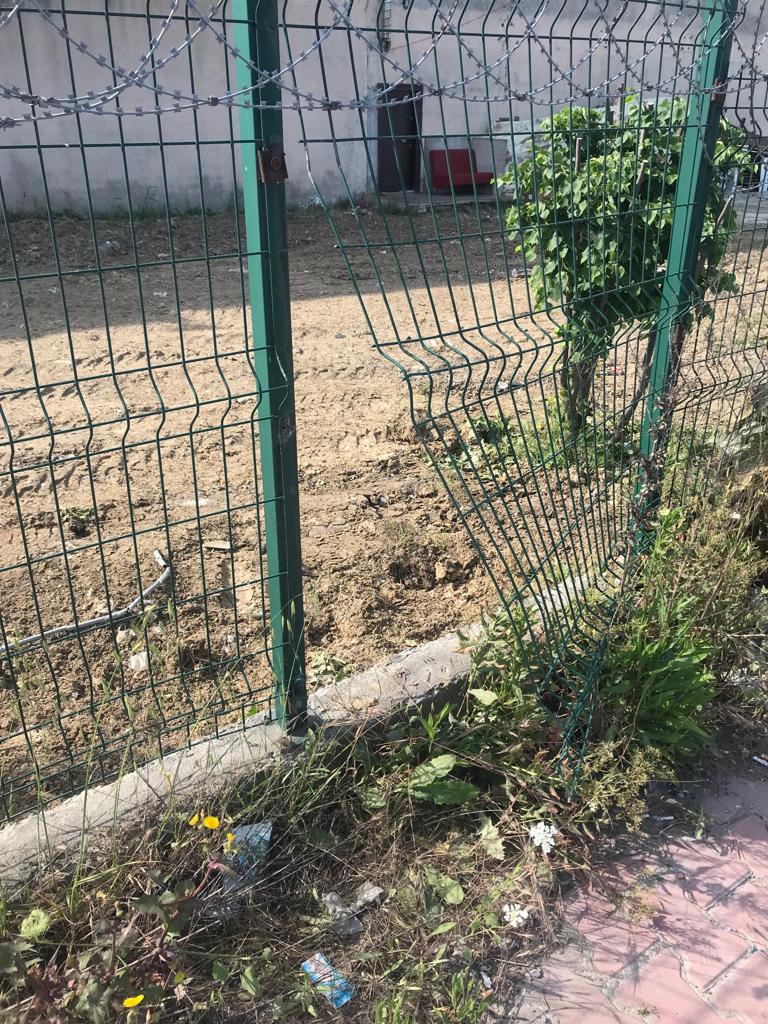 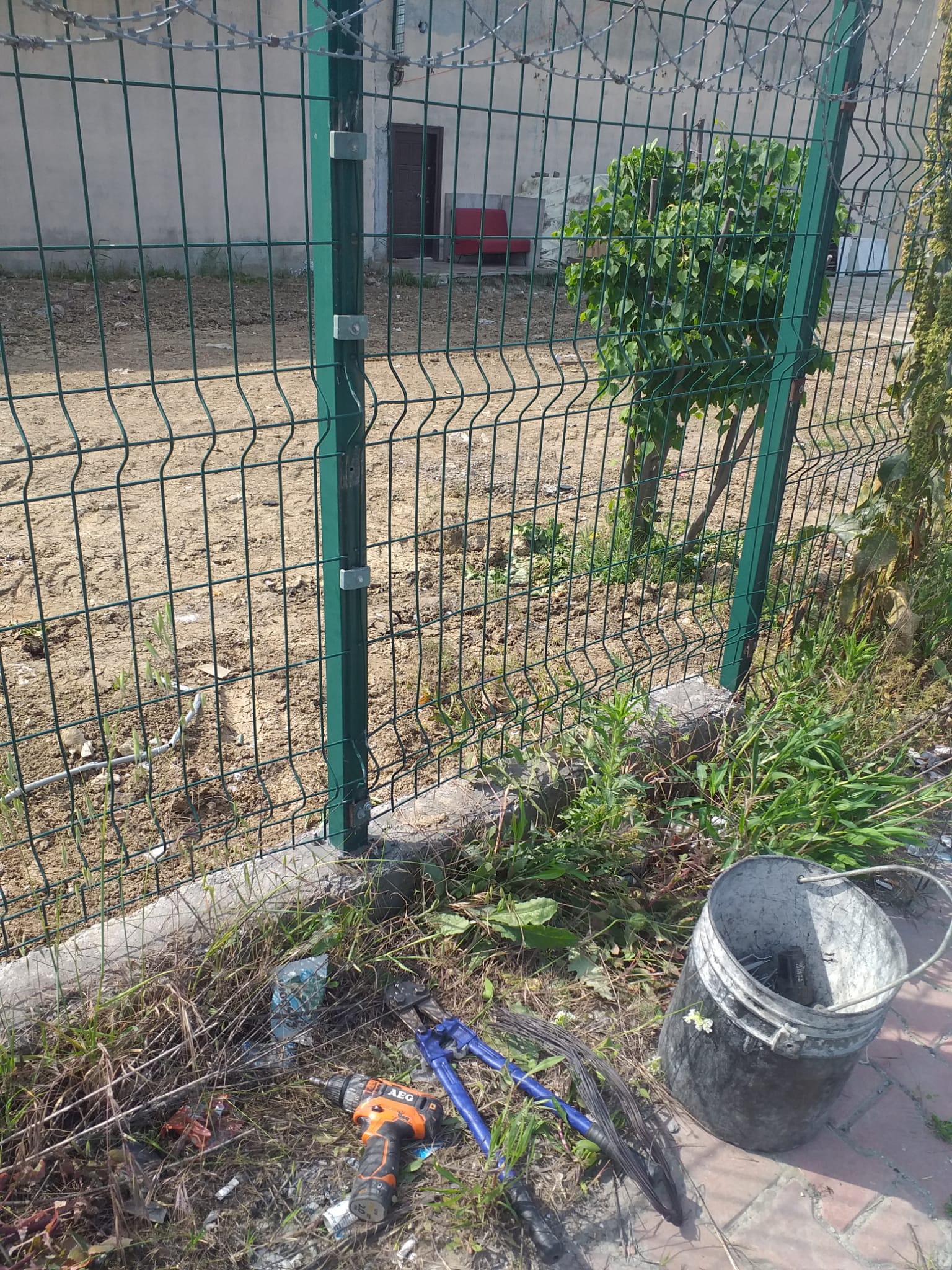 LOGAR KAPAĞI YENİLENDİ
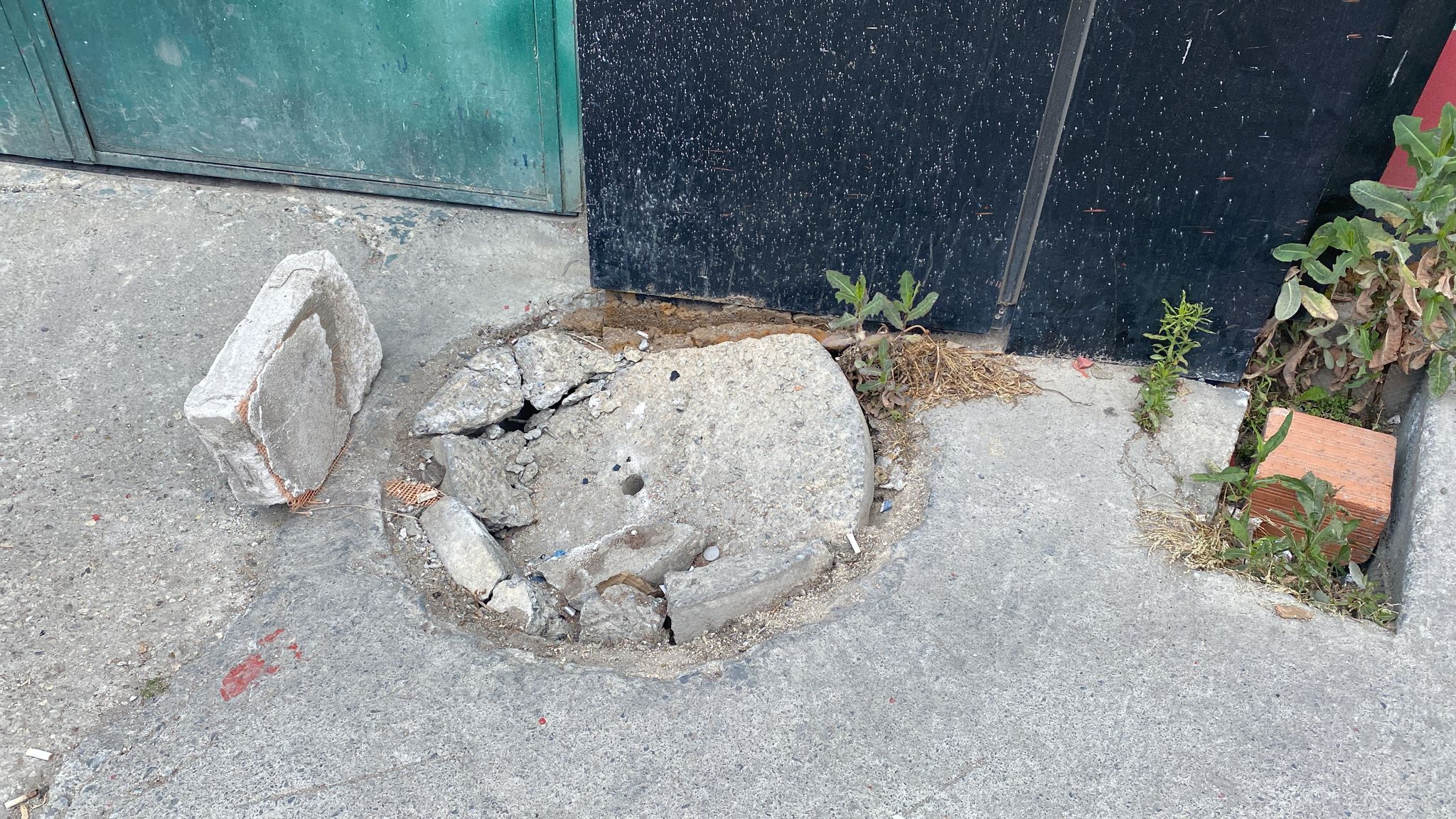 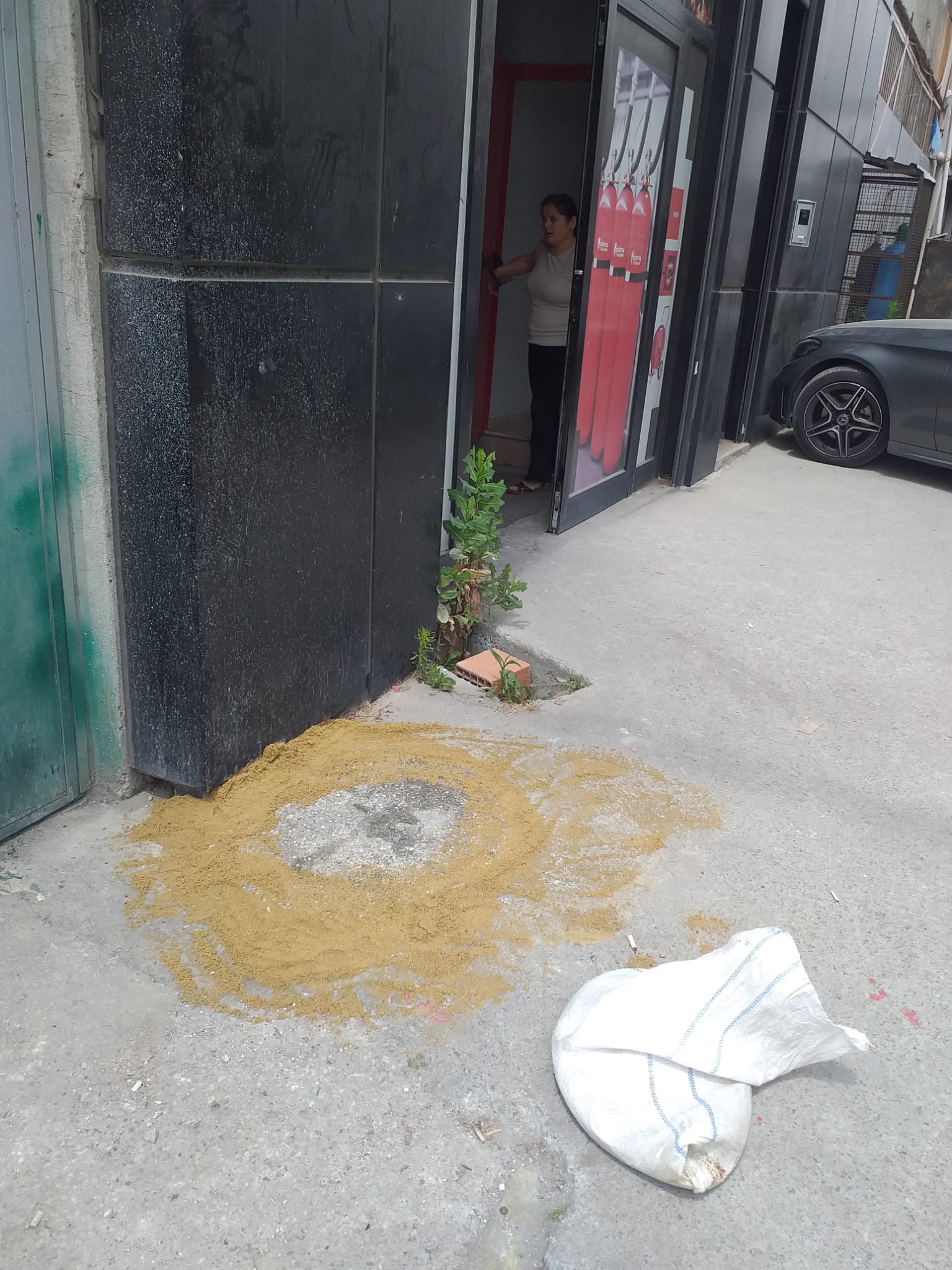 1 BLOK ÖRNEK BOYA YAPILDI
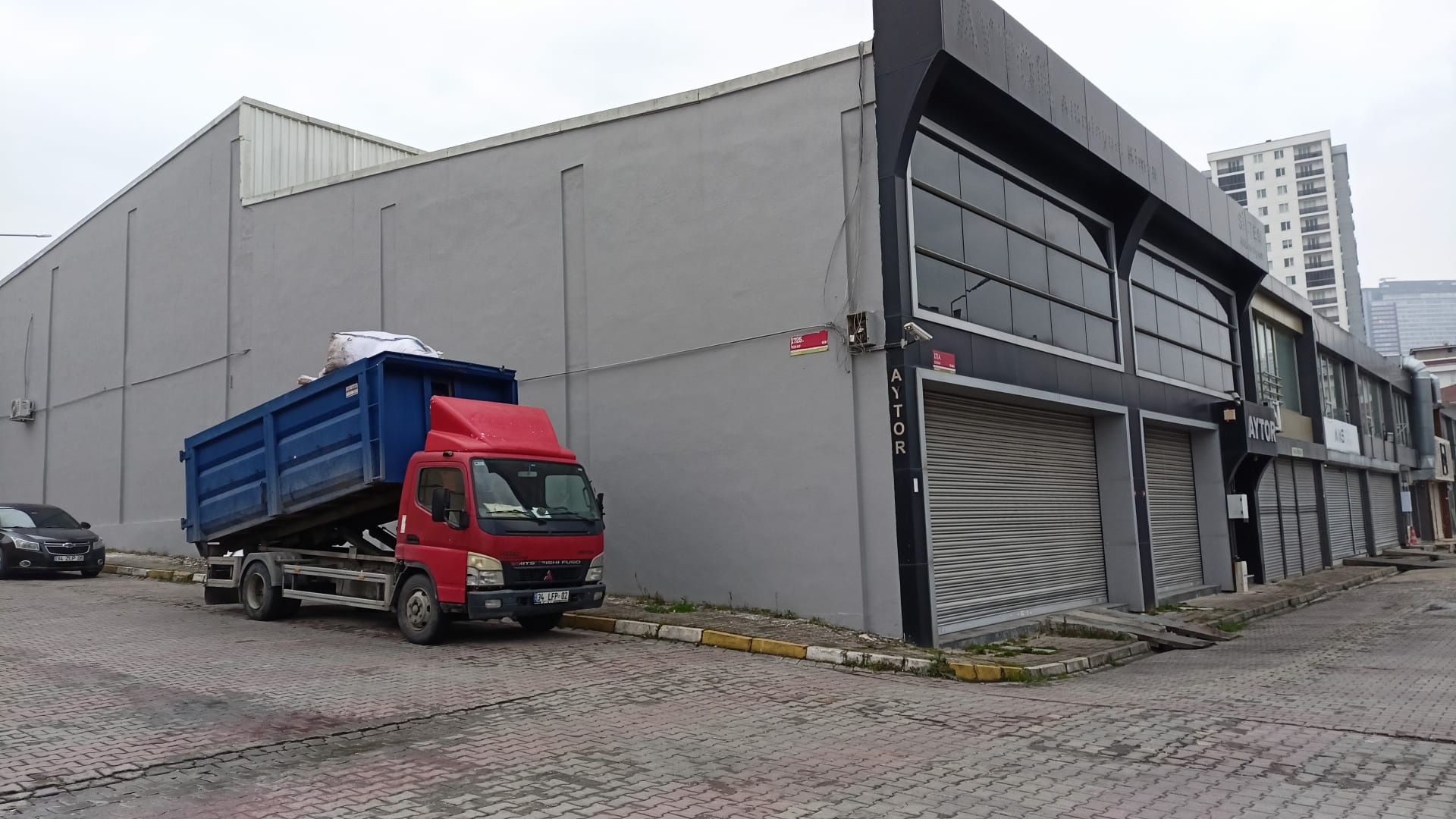 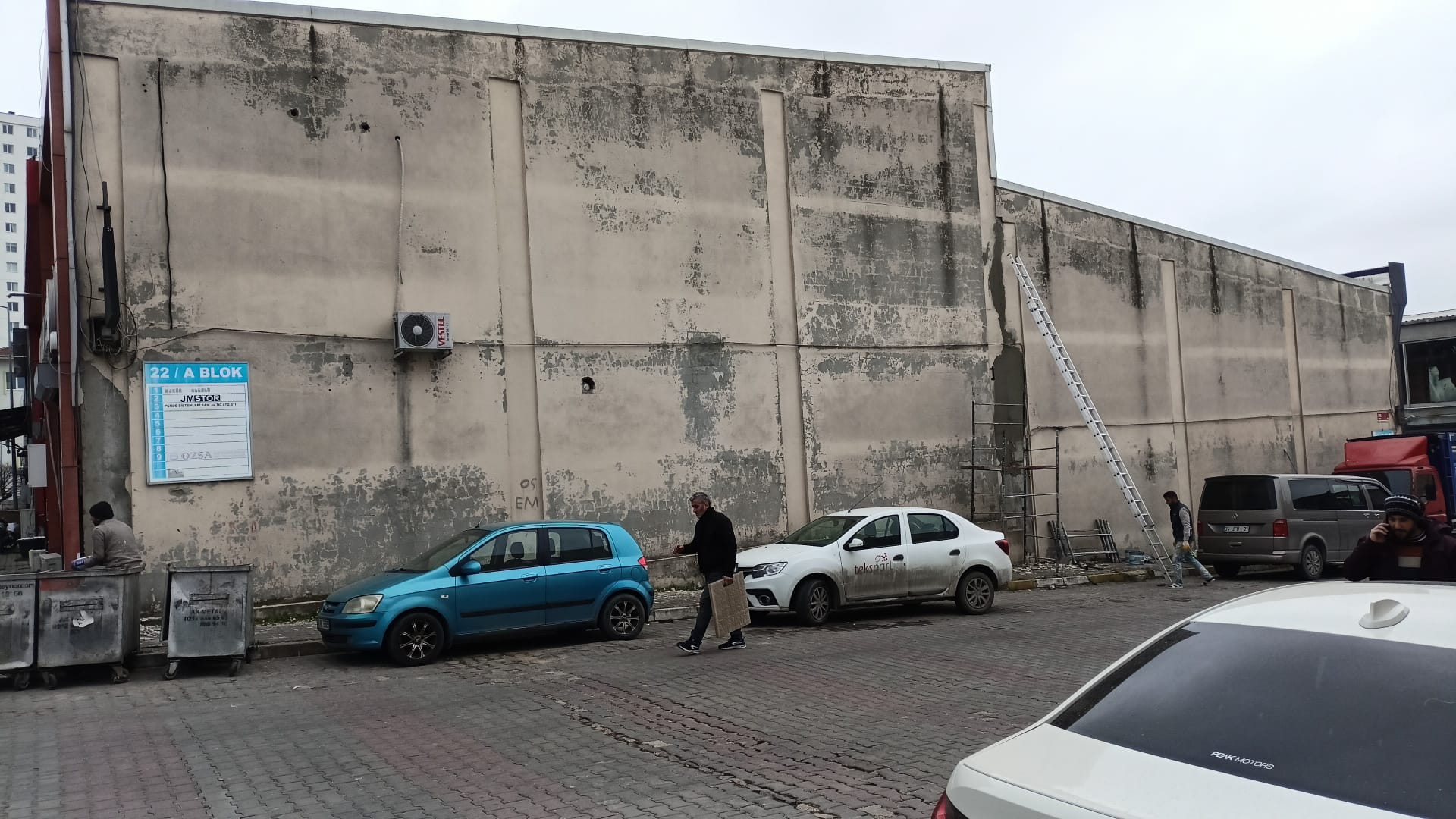 GÜVENLİK FAALİYETLERİ
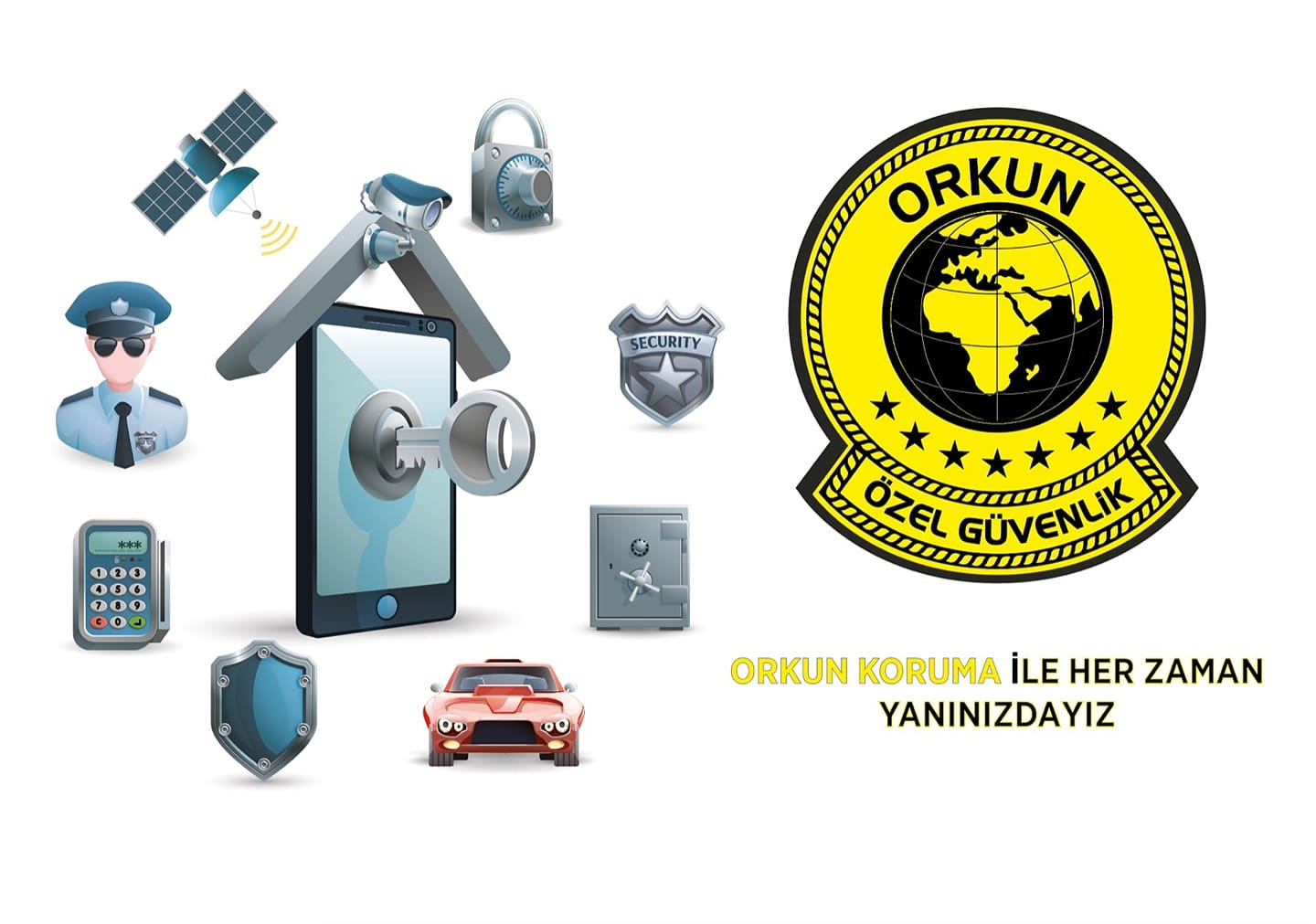 Fotoğraf açıklaması
Fotoğraf açıklaması
GÜVENLİK FAALİYETLERİ
Güvenlik hizmetleri ORKUN TM GÜVENLİK firması tarafından 12 kişilik kadro ile 24 saat esasına göre gündüz 4 kişi, gece 4 kişi olacak şekilde sağlanmaya devam edilmiştir.
Tur sistemi cihazı ile devriye atılmış, güvenlik raporları ve olay anındaki tutanaklar tutulmuştur.
Sitede güvenlik kameraları ile 7/24 olarak izleme yapılmak üzere 27 Adet olan Kamera sistemine 48 adet yeni kamera ilave edilmiş ,kamera kayıt cihazlarının kapasiteleri artırılarak sitenin daha güvenli olması hedeflenmiştir. 
 Sitemize günlük olarak plaka tanıma sistemine kayıtsız giriş çıkış yapan yaklaşık 3000 araçtan şüpheli olanlar durdurulup hangi firmaya geldiği sorgulanarak kayıt altına alınmıştır.
Ayrıca Güvenlik Personellerine, ORKUN TM Güvenlik firması tarafından;
Hizmet esnasında davranış şekilleri,
Görev yerlerindeki uyulması gereken kurallar,
Telefon ile konuşma kuralları,
Güvenliğin tanımı, giriş çıkış kontrolü, vardiya değişimi,
Kılık, kıyafet, teçhizat,
Fiziki güvenlik tedbirleri, ilk yardım
Konularında belirli aralıklarla kurum içi eğitim hizmetleri verilmeye devam edilmiştir.
TEMİZLİK FAALİYETLERİ
ÇEVRE  DÜZENLEME VE TEMİZLİK FAALİYETLERİ
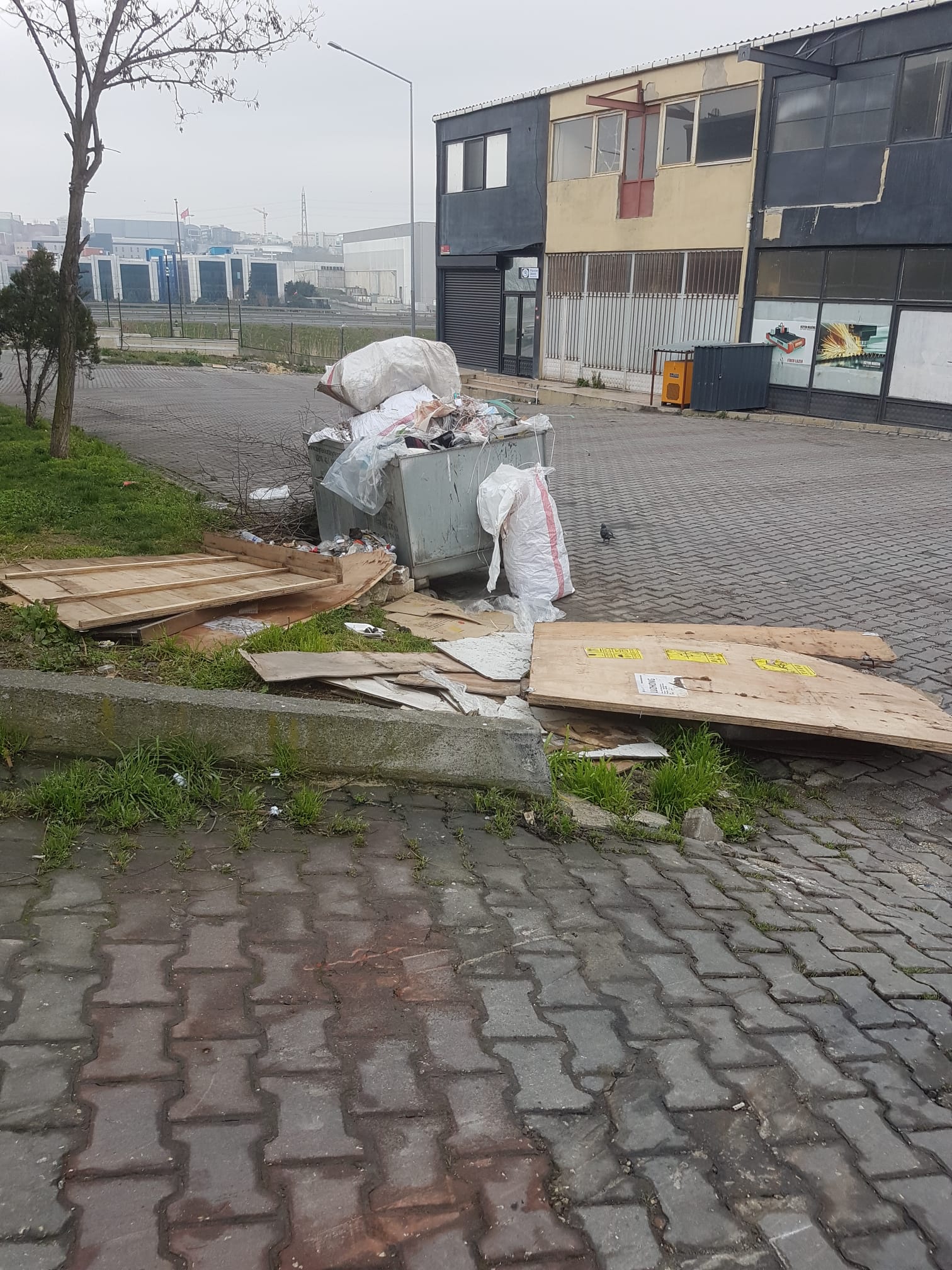 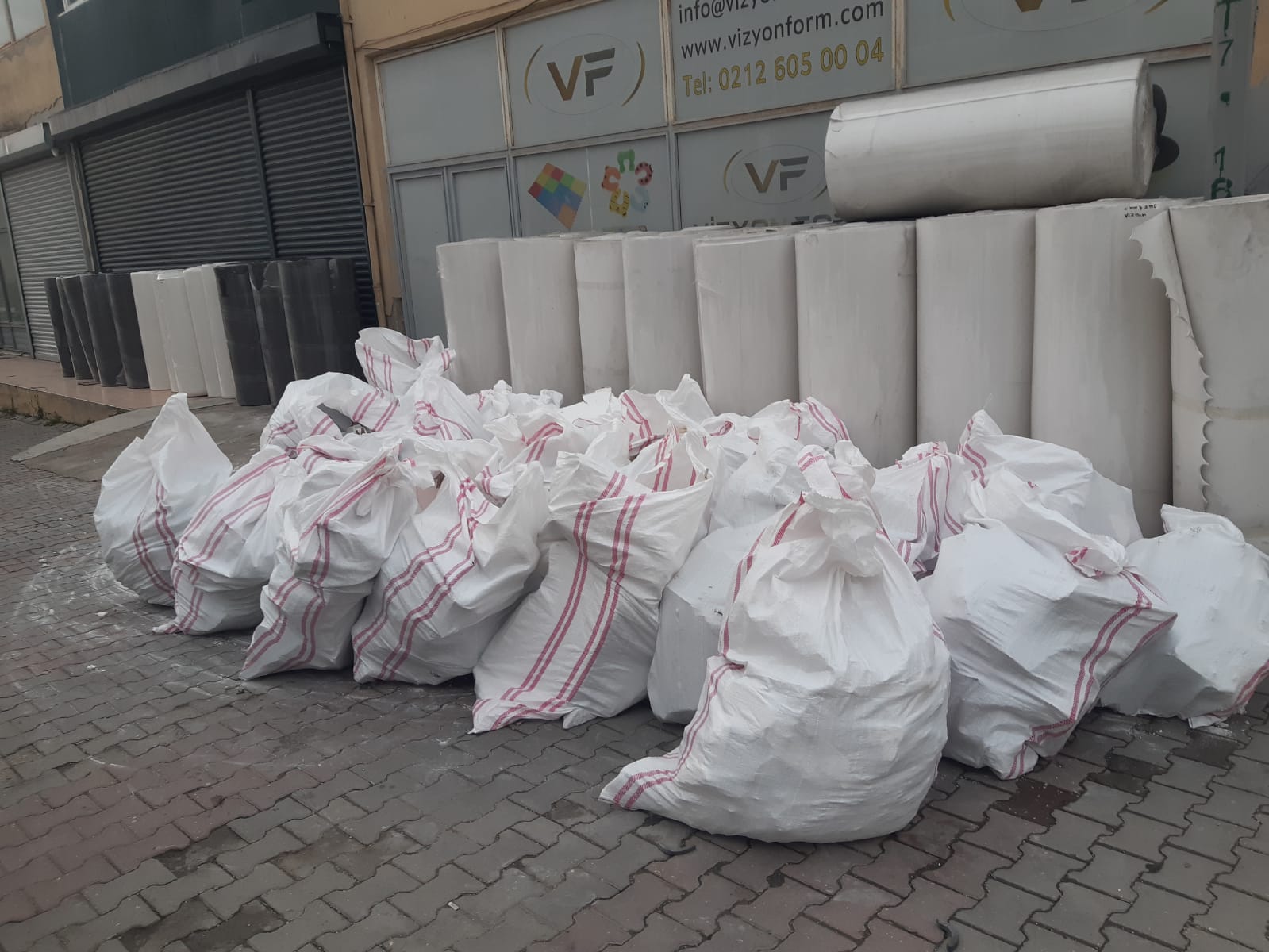 KAR TEMİZLEME ÇALIŞMALARI YAPIDI
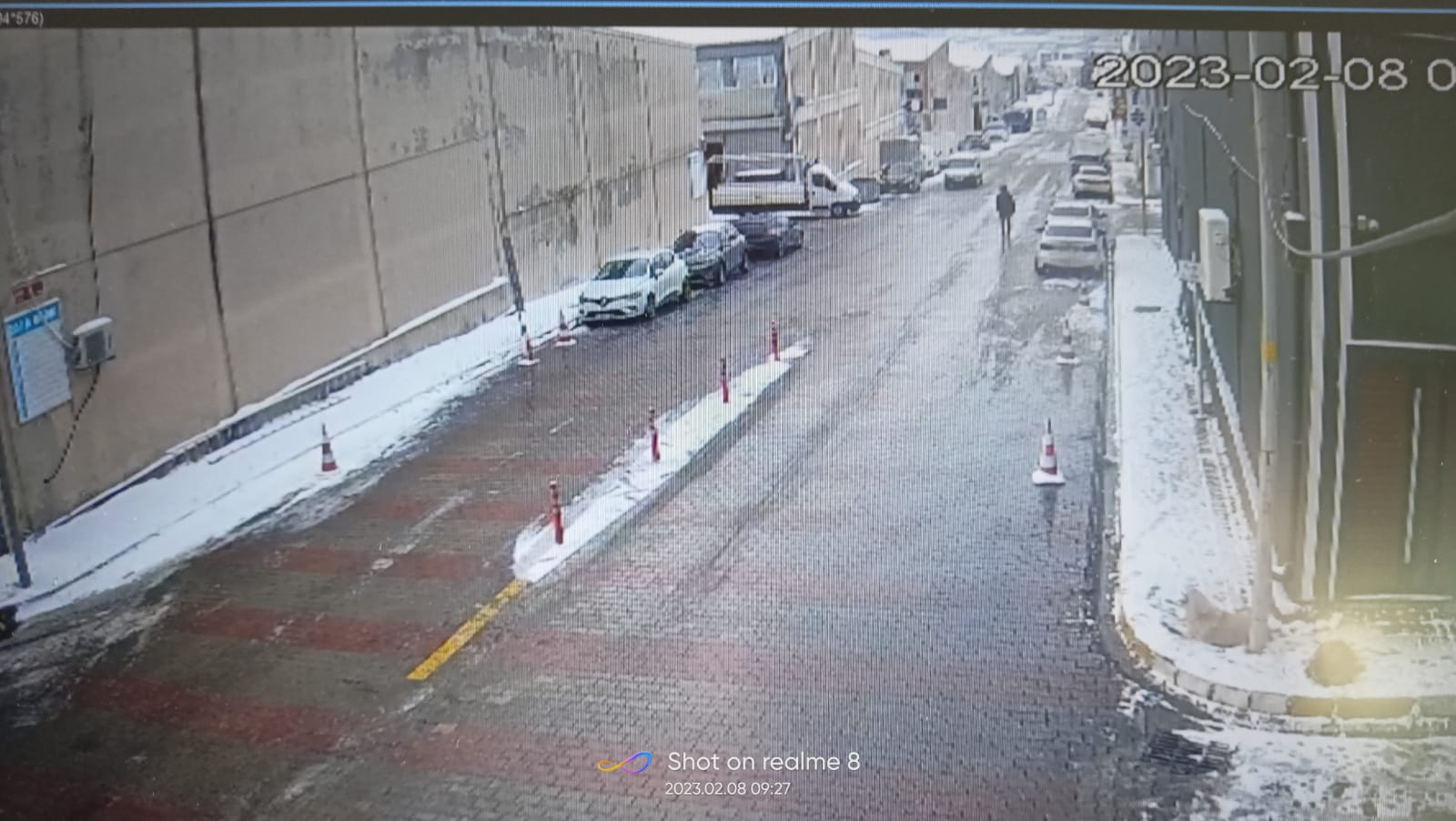 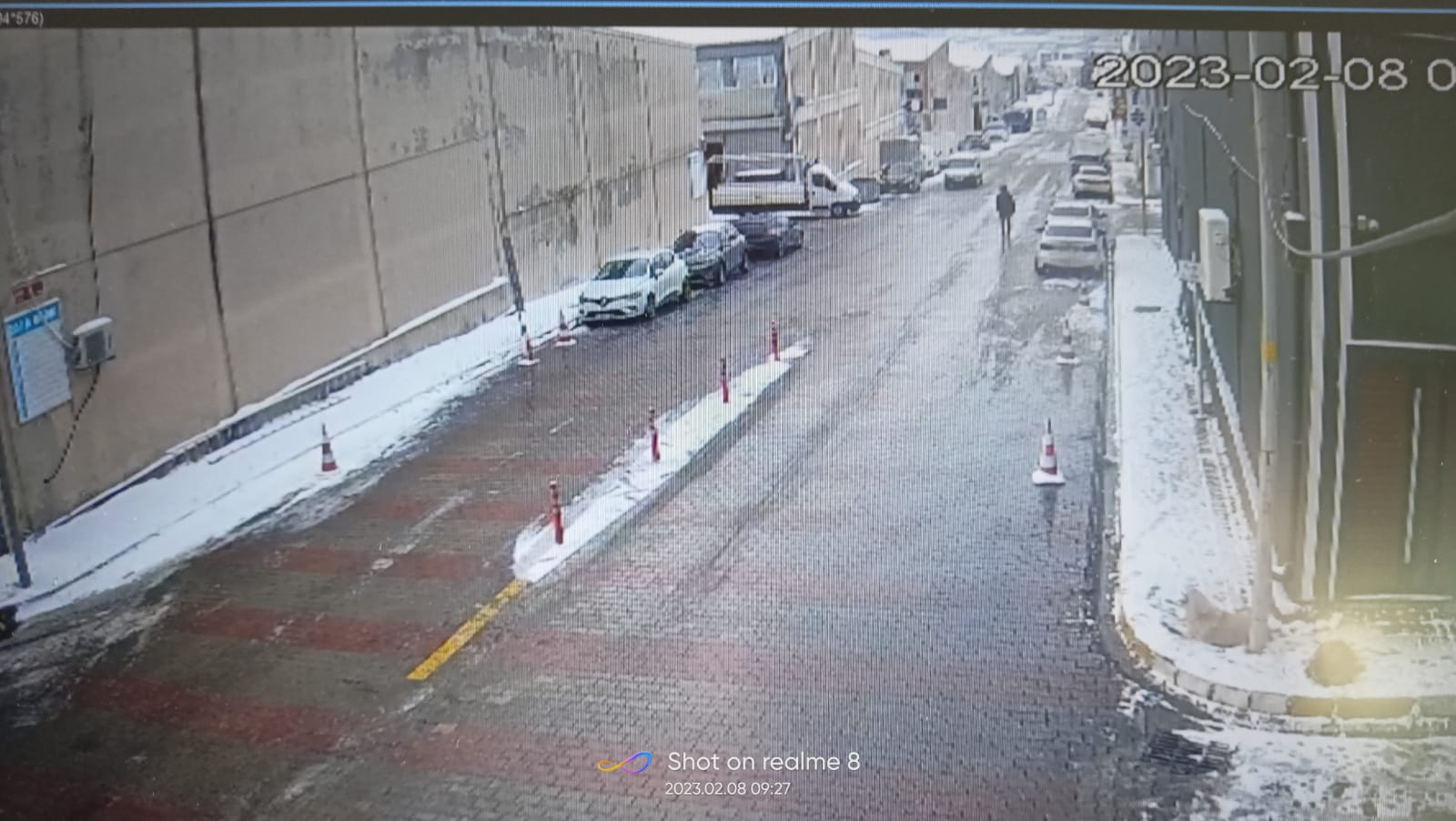 ÇEVRE  DÜZENLEME VE TEMİZLİK FAALİYETLERİ
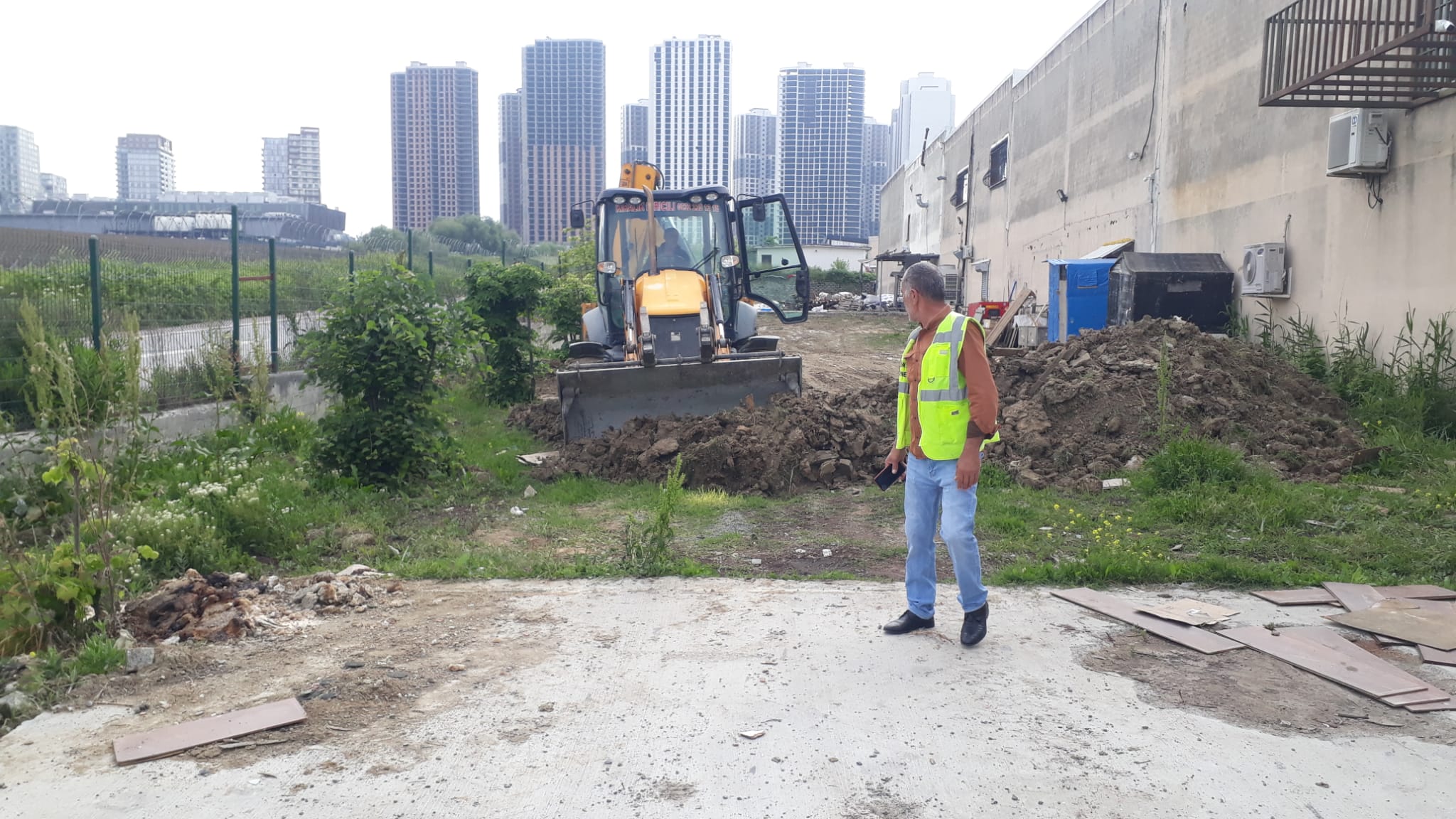 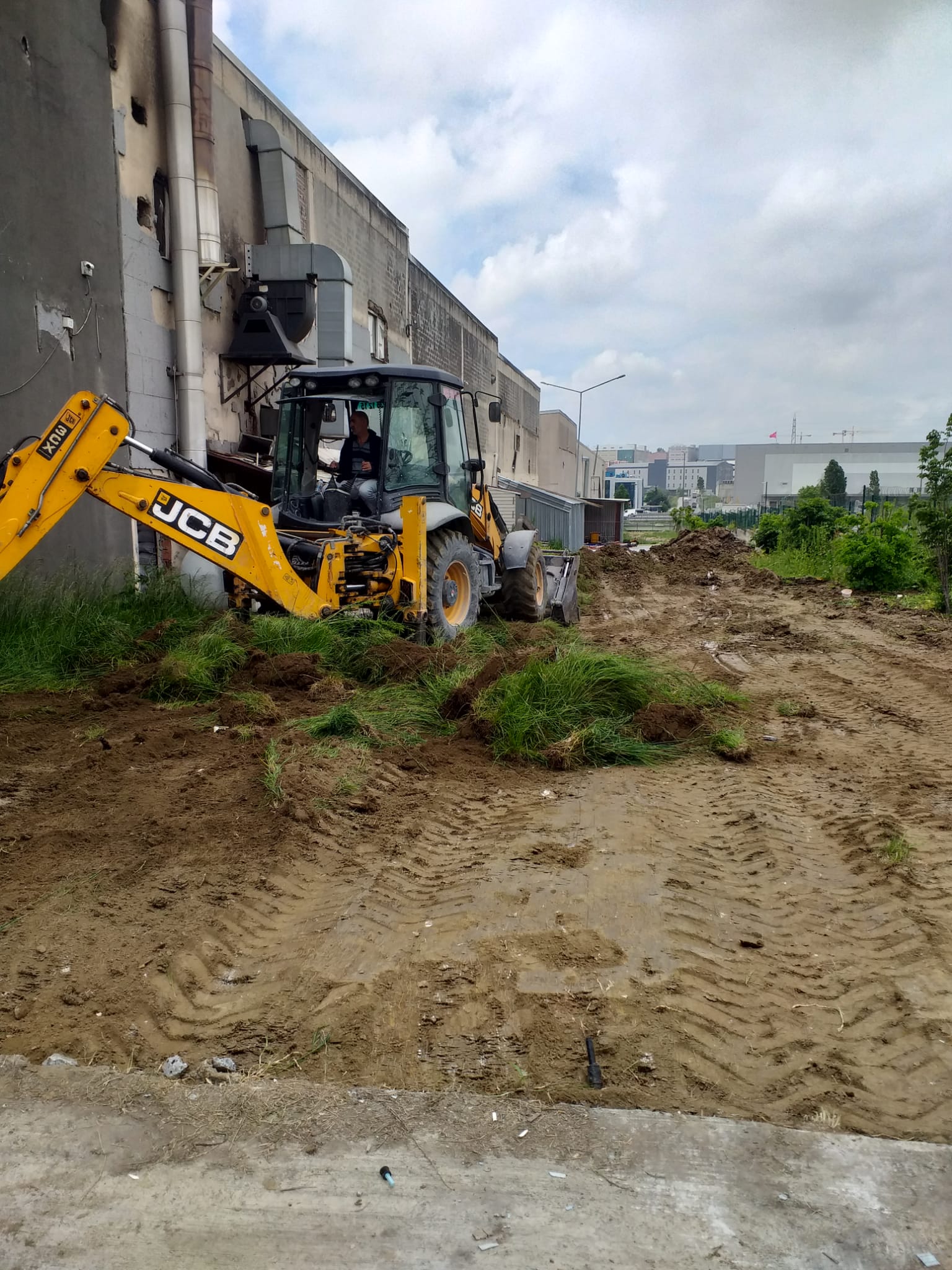 ÇEVRE  DÜZENLEME VE TEMİZLİK FAALİYETLERİ
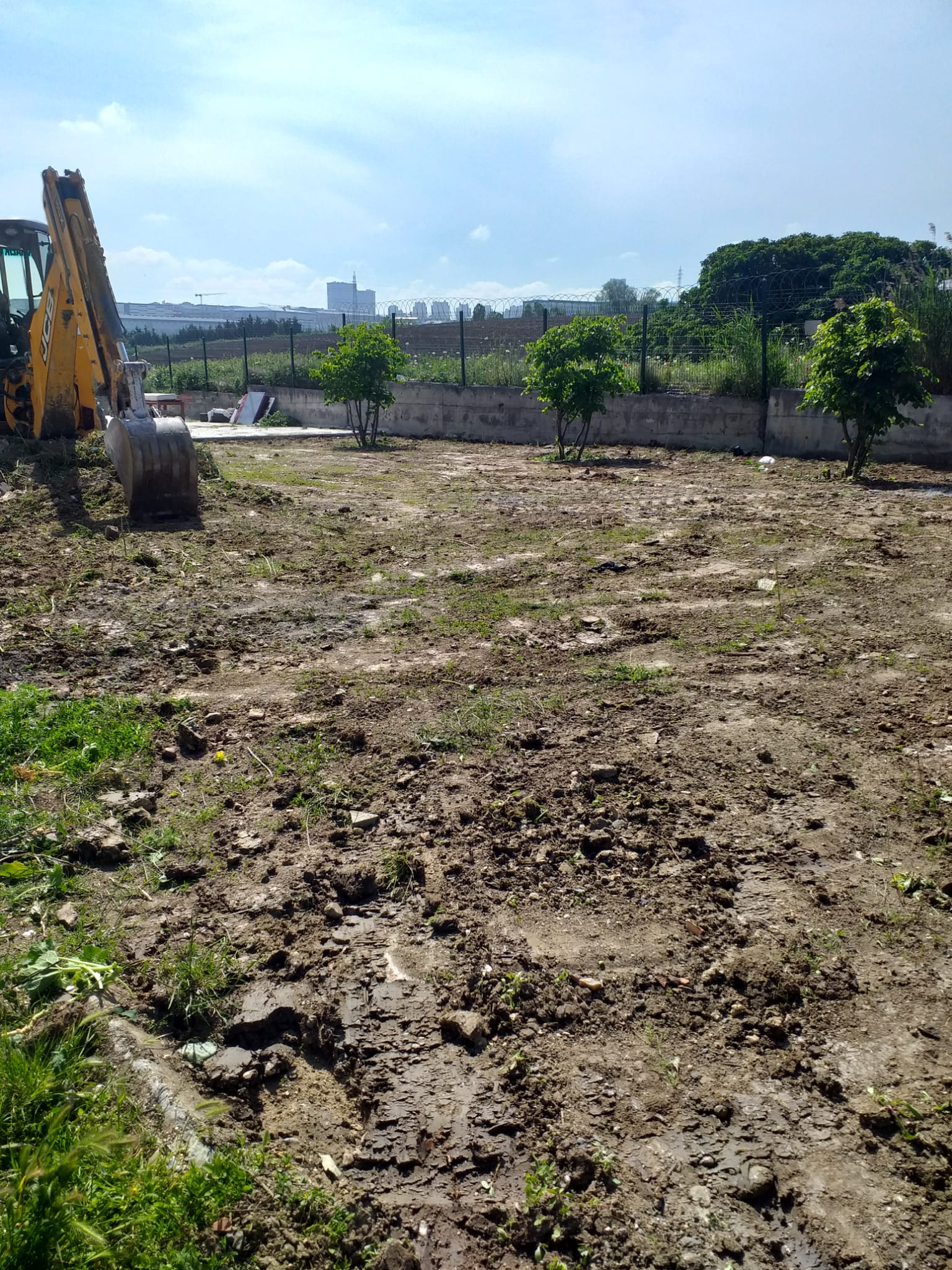 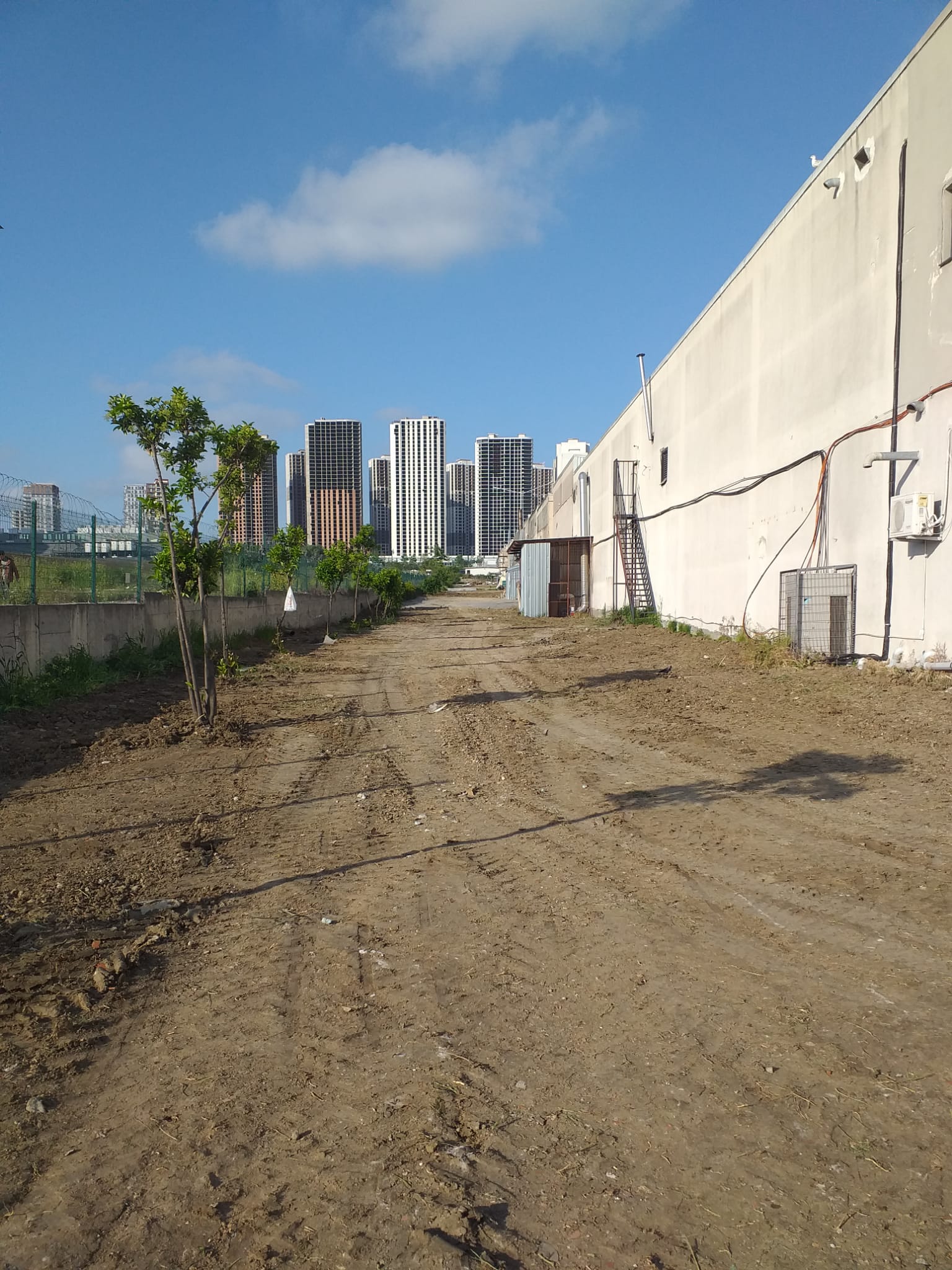 YOL TAMİRLERİ YAPILDI
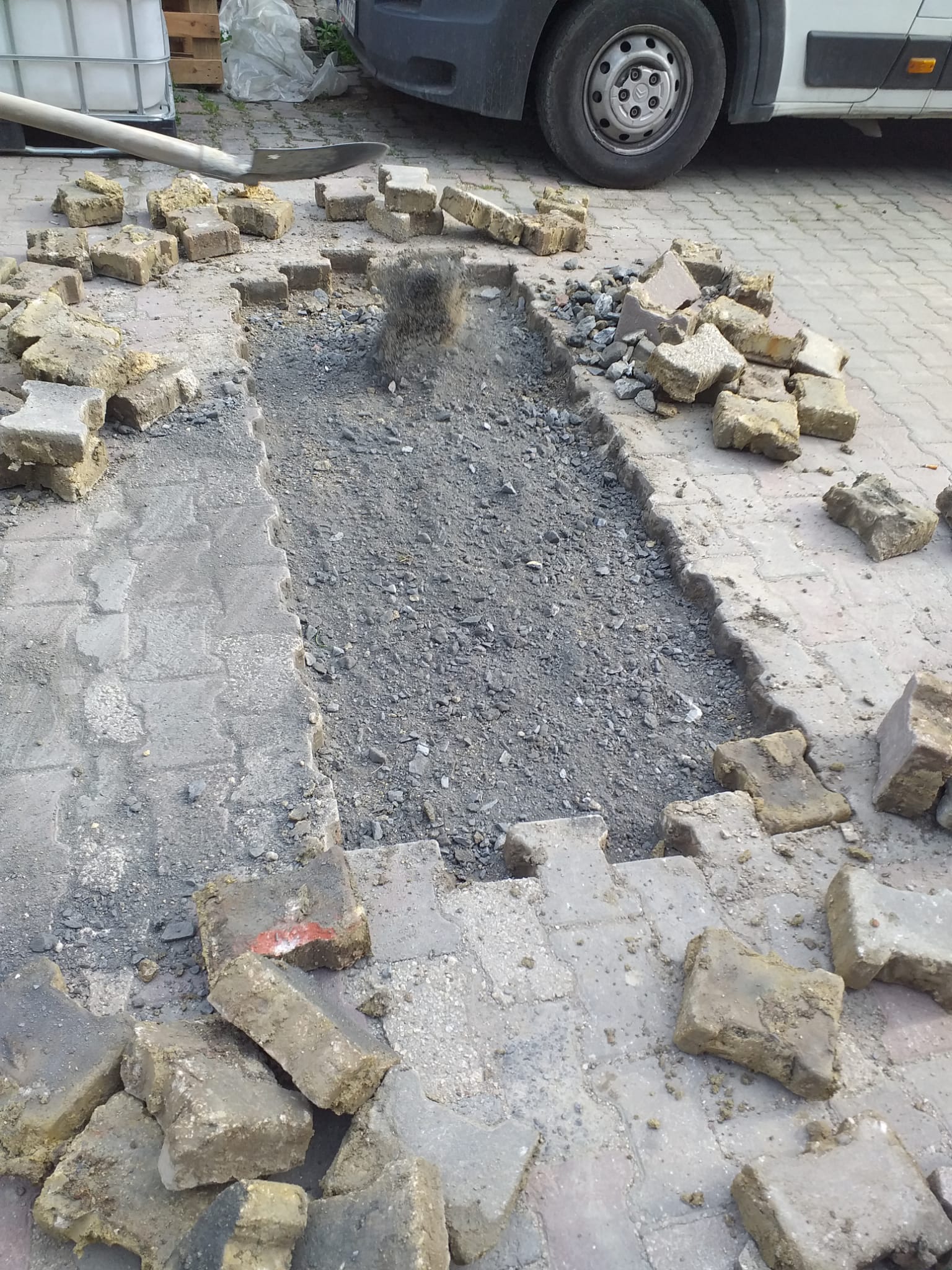 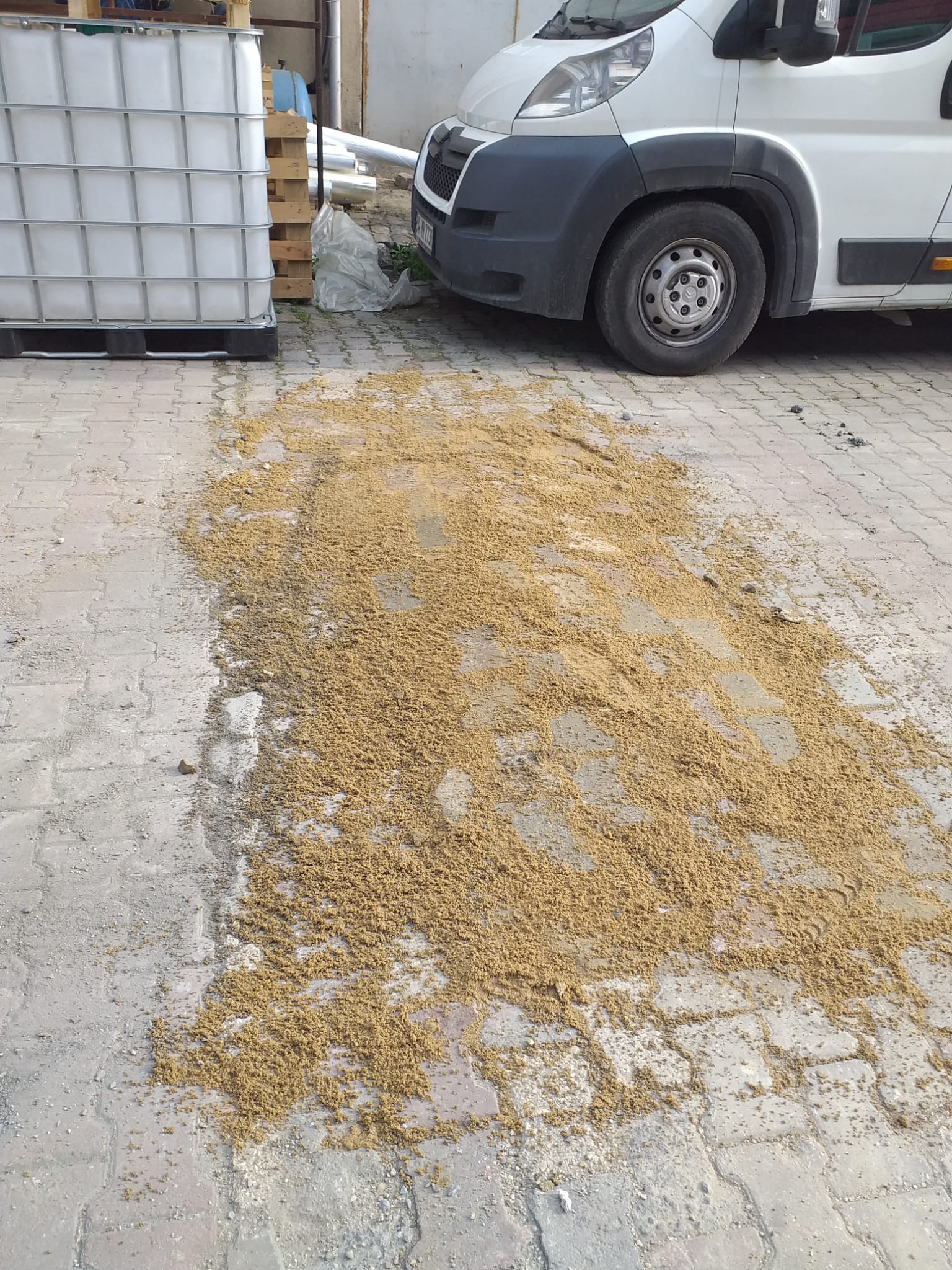 MAZGAL TEMMİZLİKLERİ YAPILDI
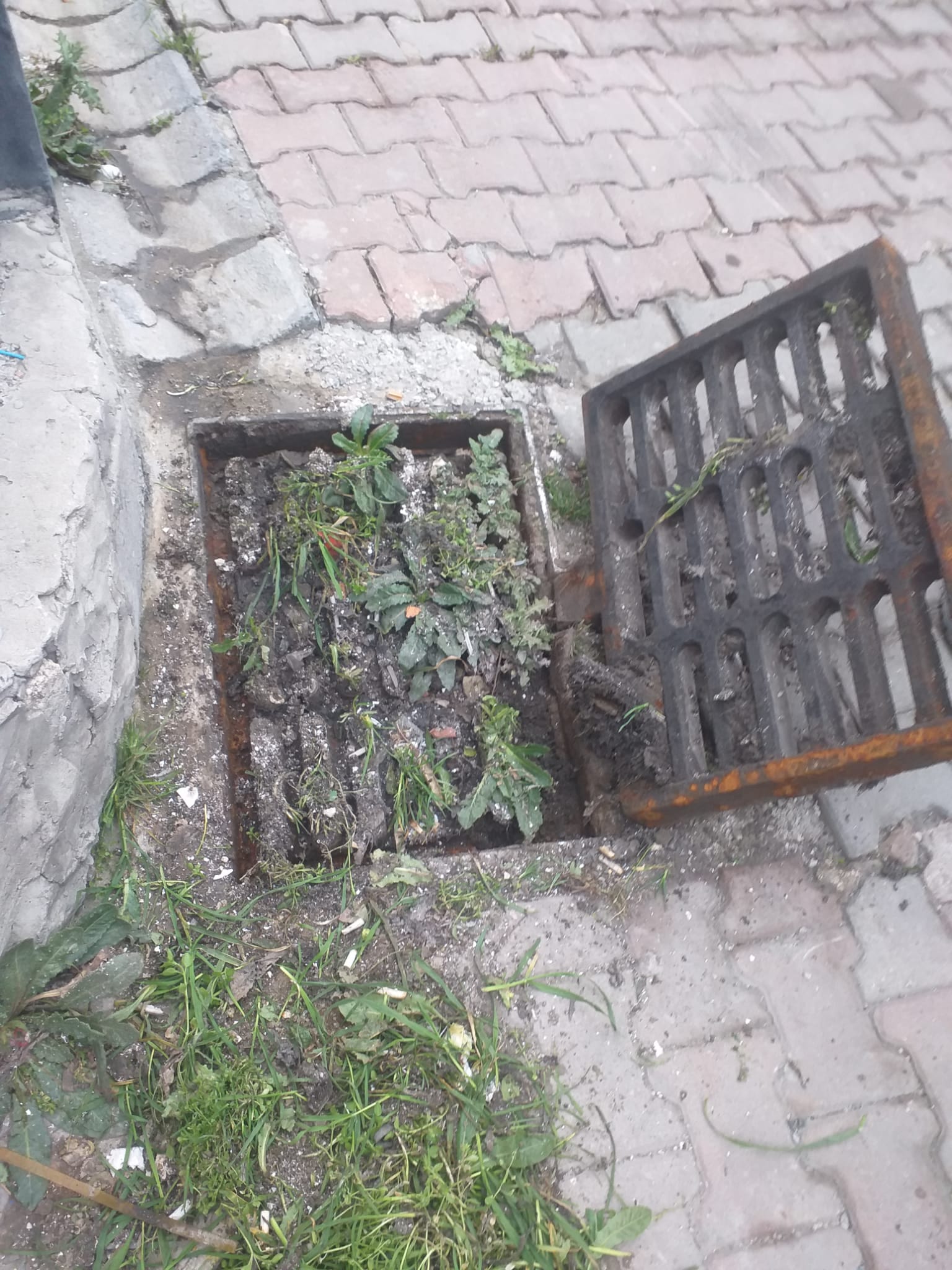 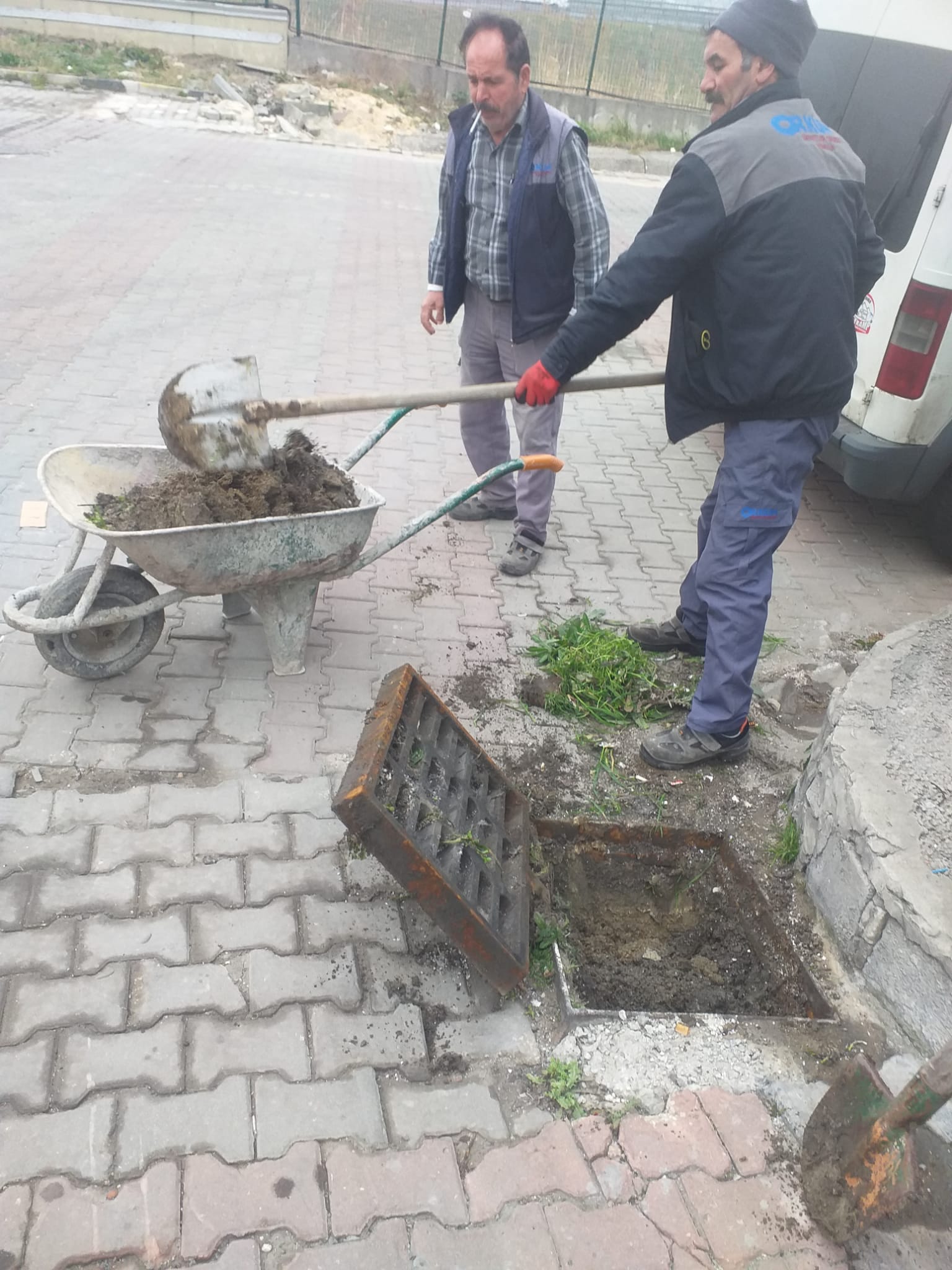 BAHÇE VE PEYZAJ FAALİYETLERİ
BAHÇE VE PEYZAJ FAALİYETLERİ
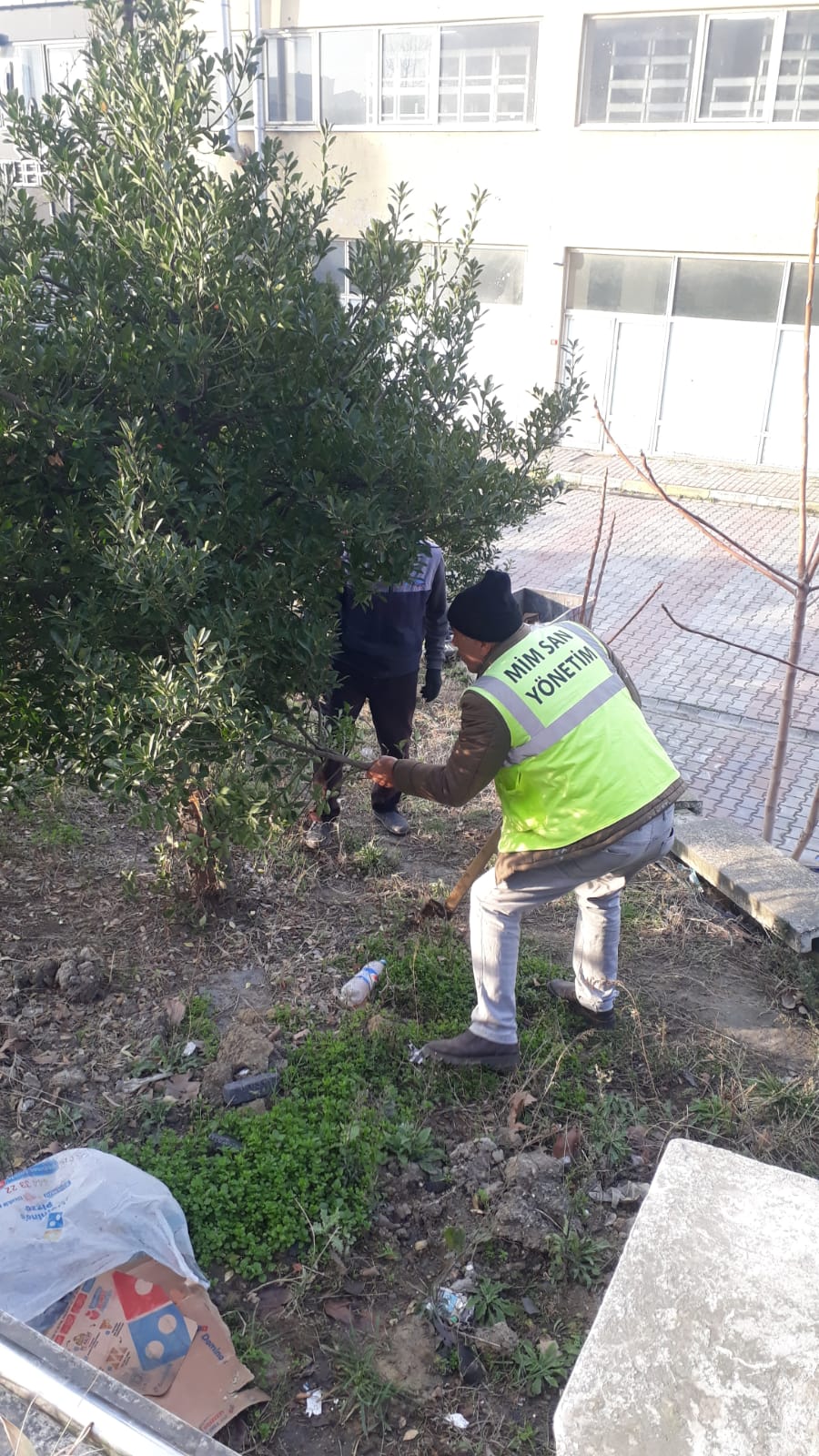 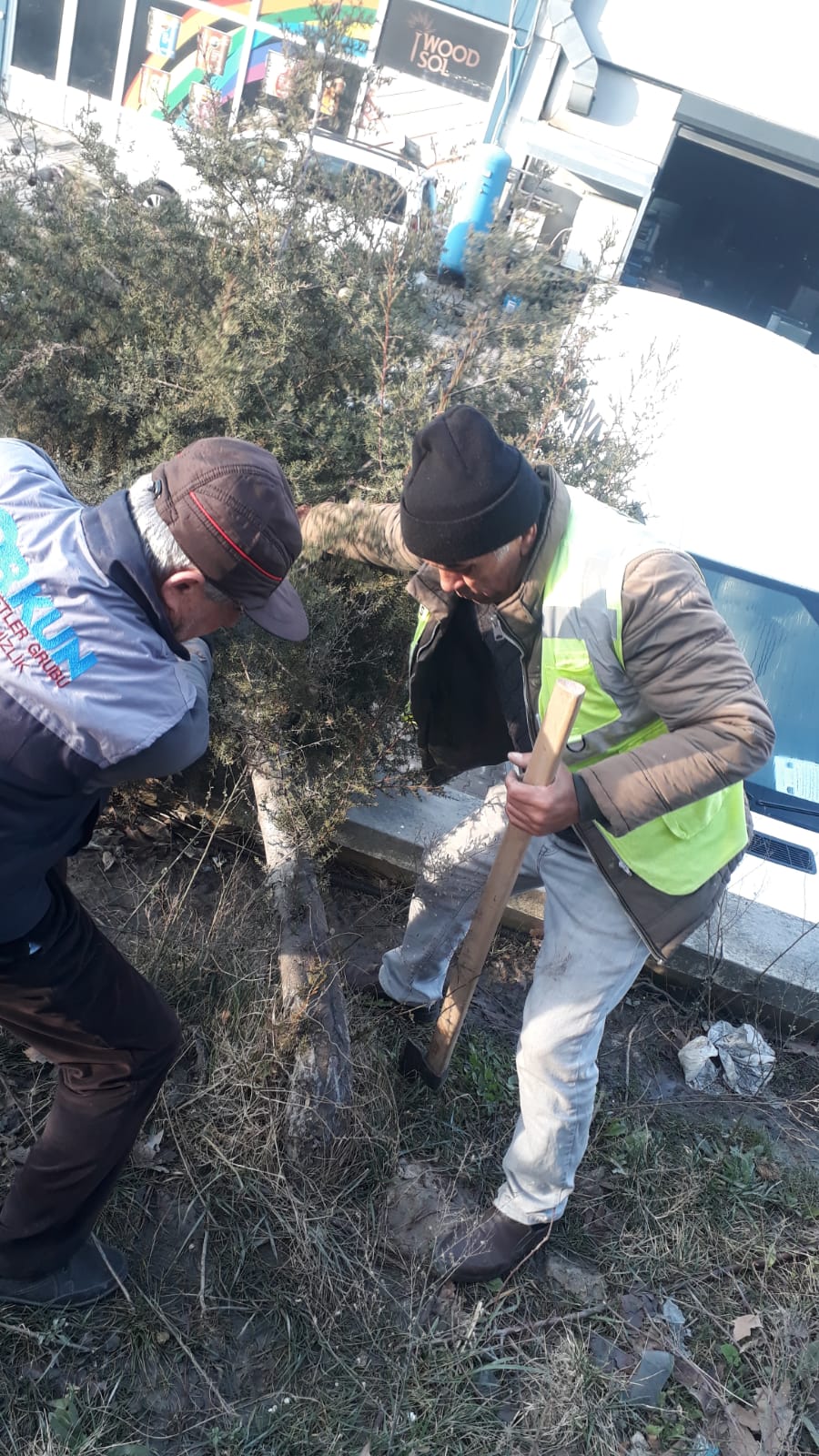 BAHÇE VE PEYZAJ FAALİYETLERİ
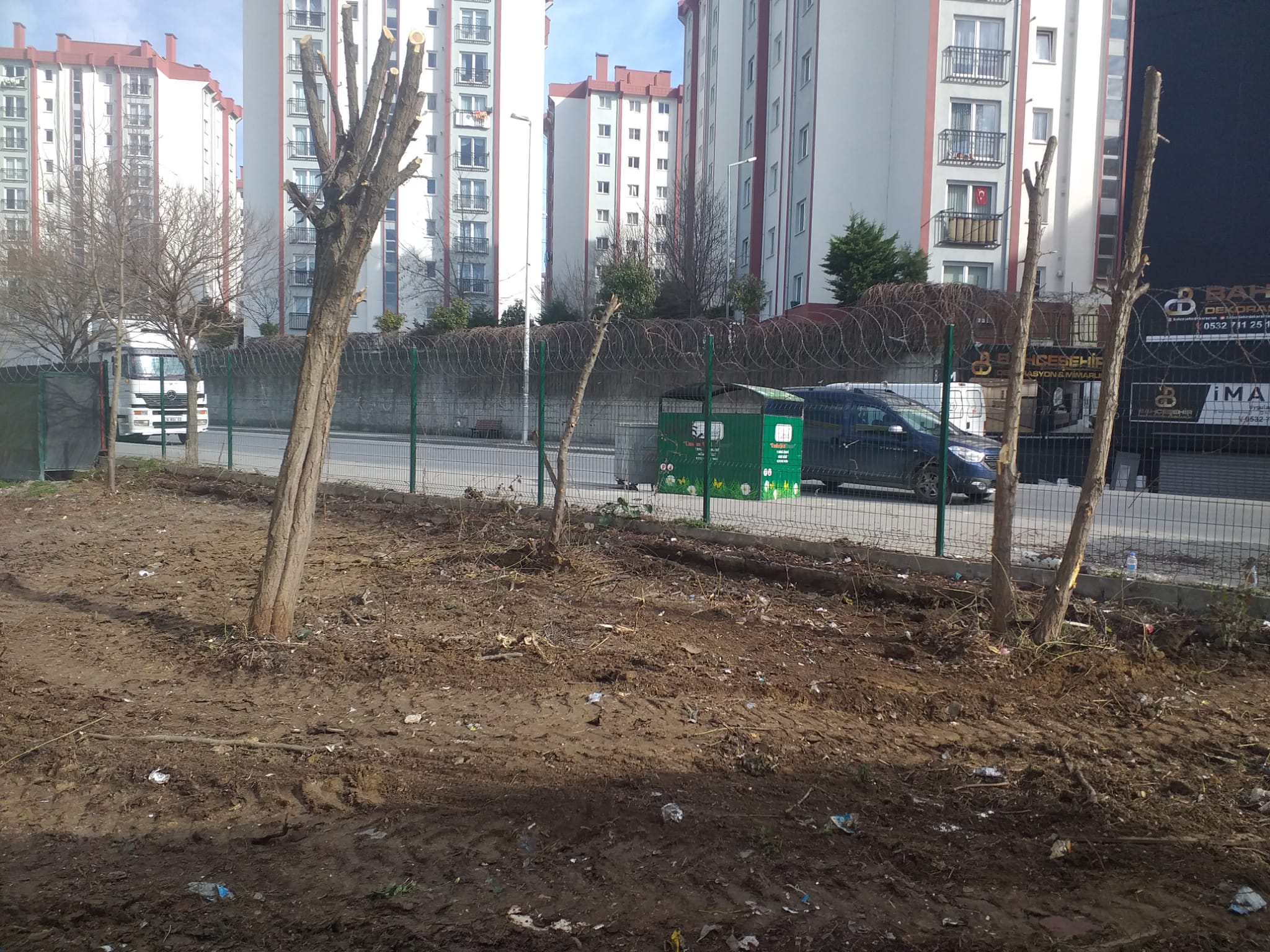 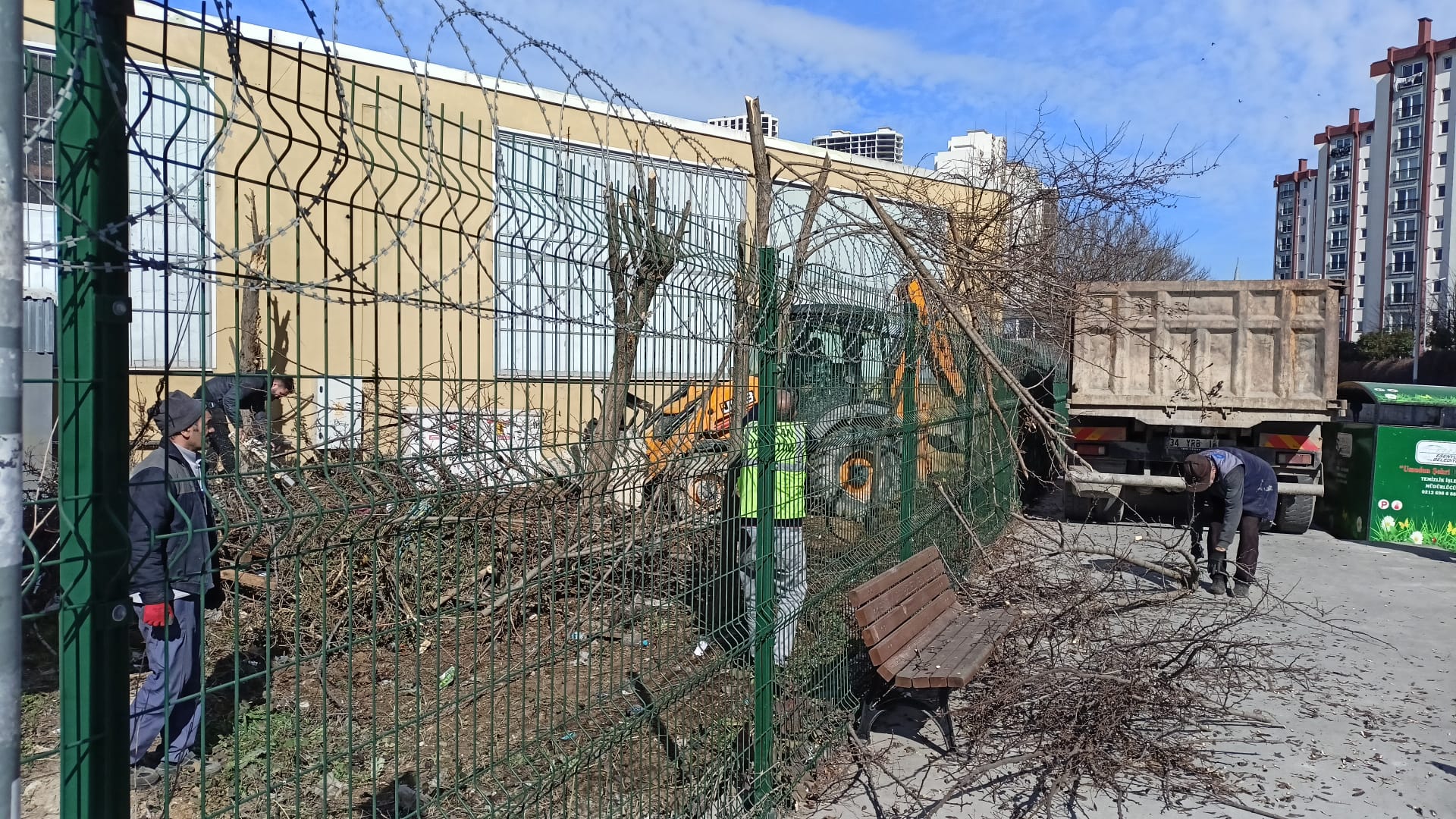 ESENYURT BELEDİYESİ İLE İŞBİRLİĞİ YAPILIP SİTEMİZE 30 ADET AĞAÇ DİKİMİ YAPILDI
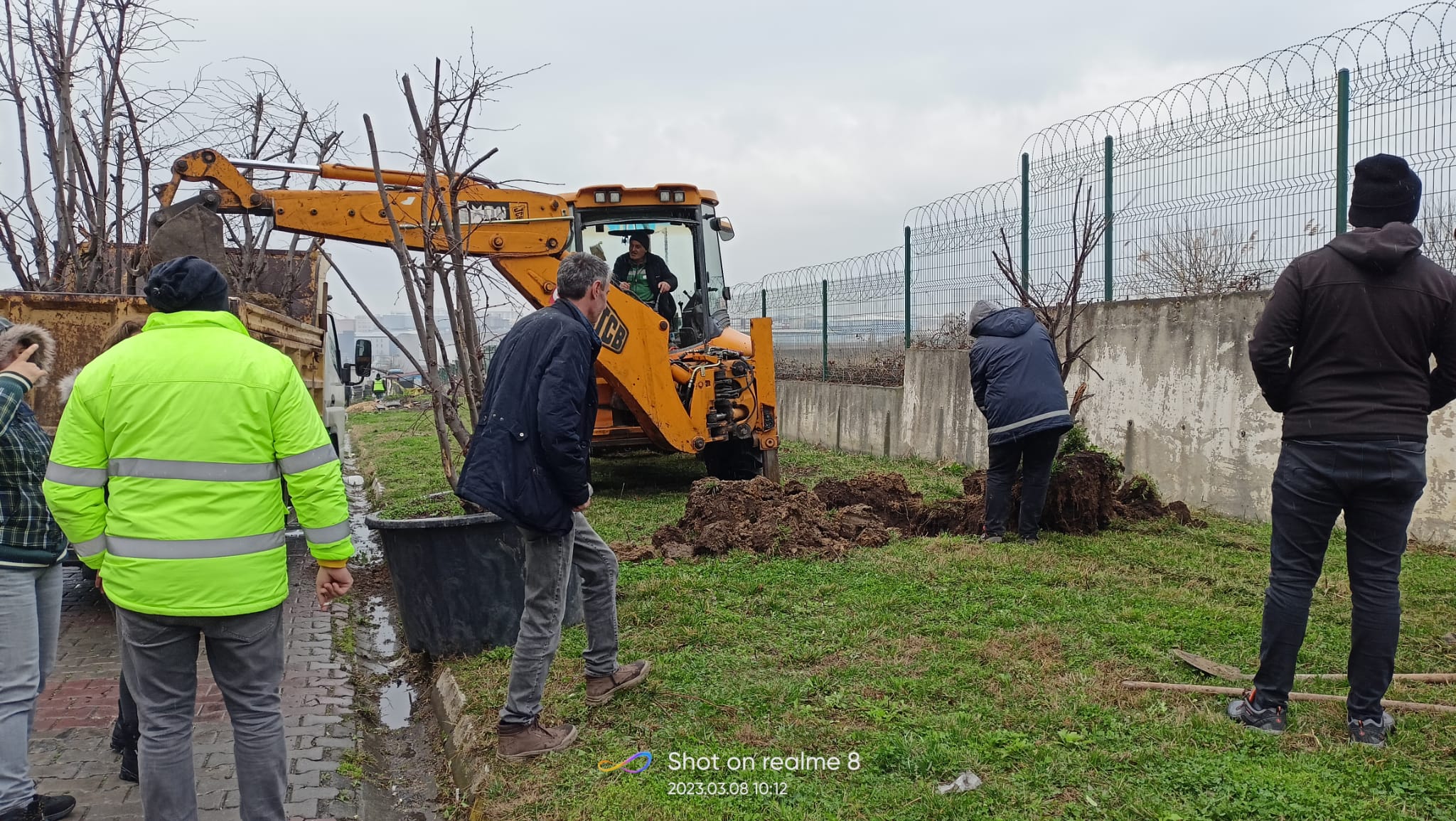 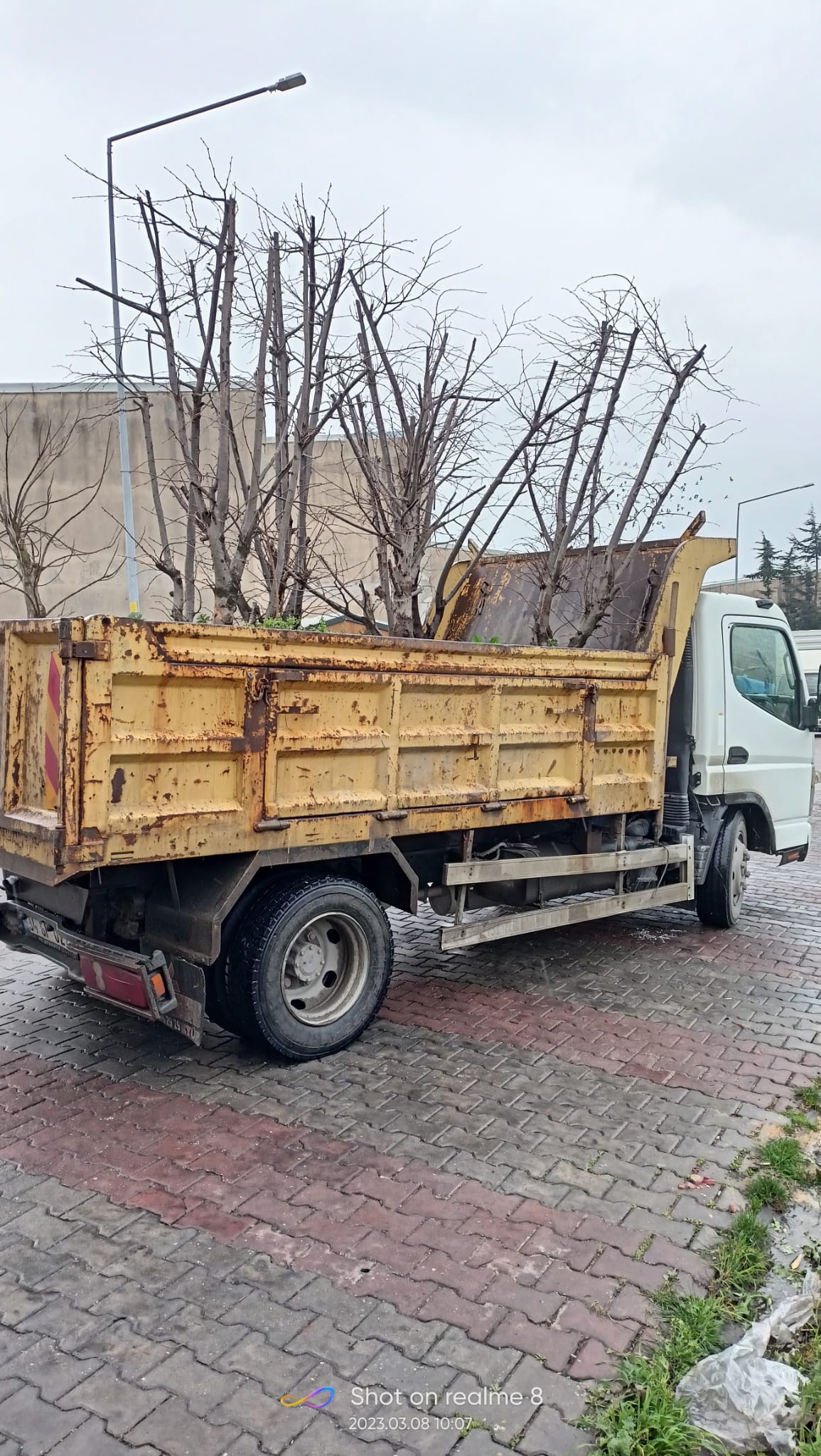 ESENYURT BELEDİYESİ İLE İŞBİRLİĞİ YAPILIP SİTEMİZE 30 ADET AĞAÇ DİKİMİ YAPILDI
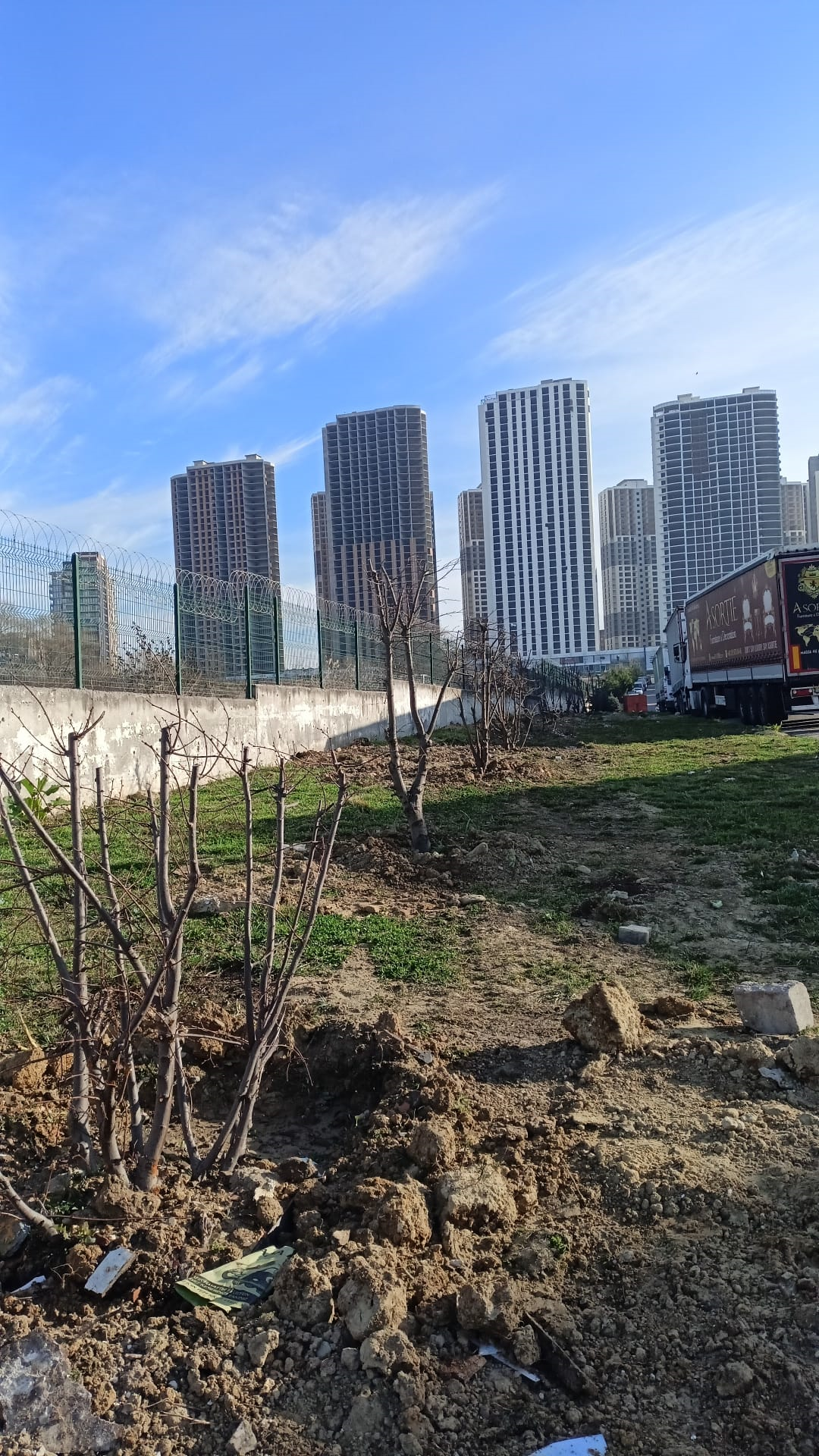 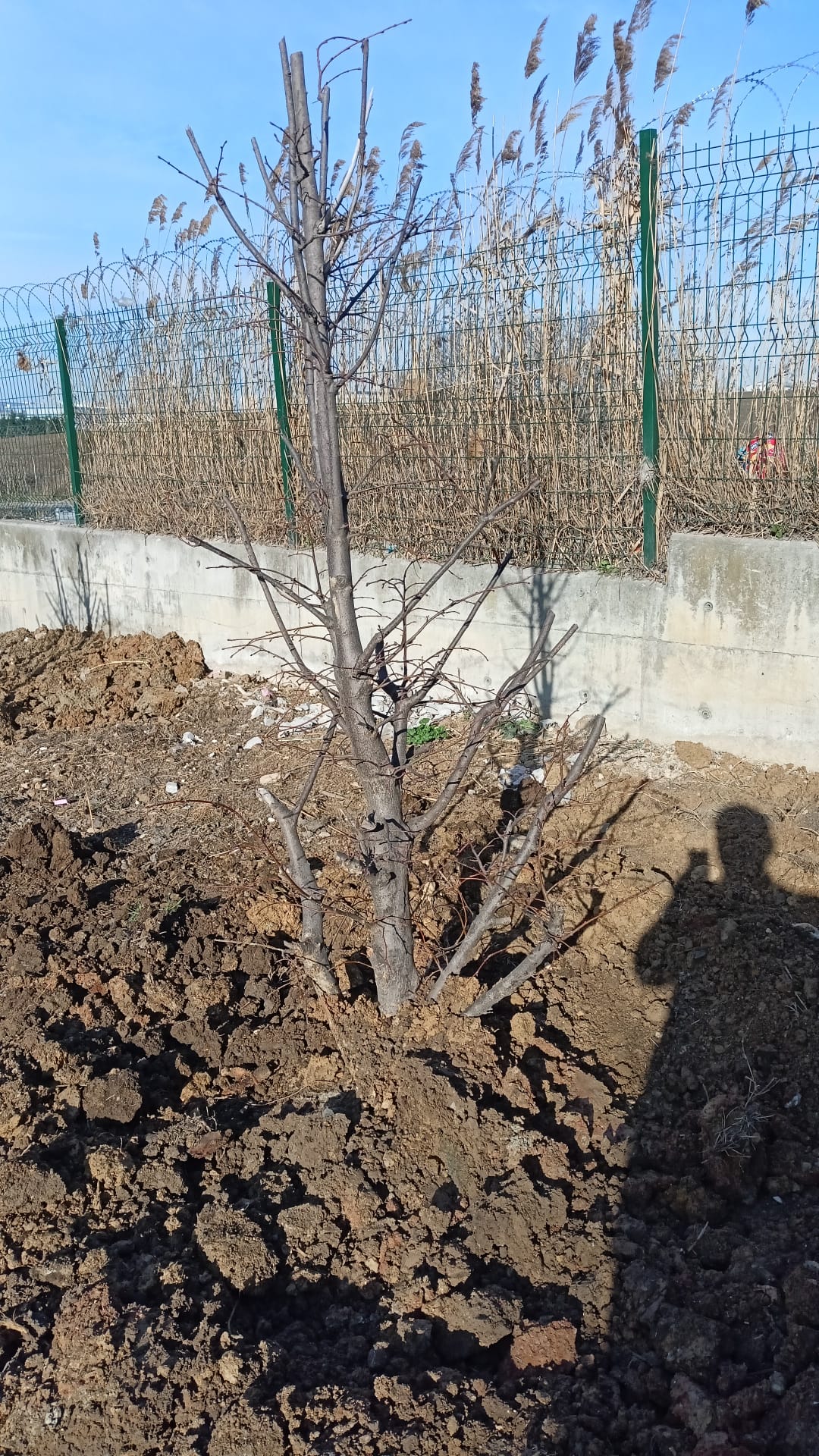 ÇİM BİÇME İŞLERİ YAPILDI
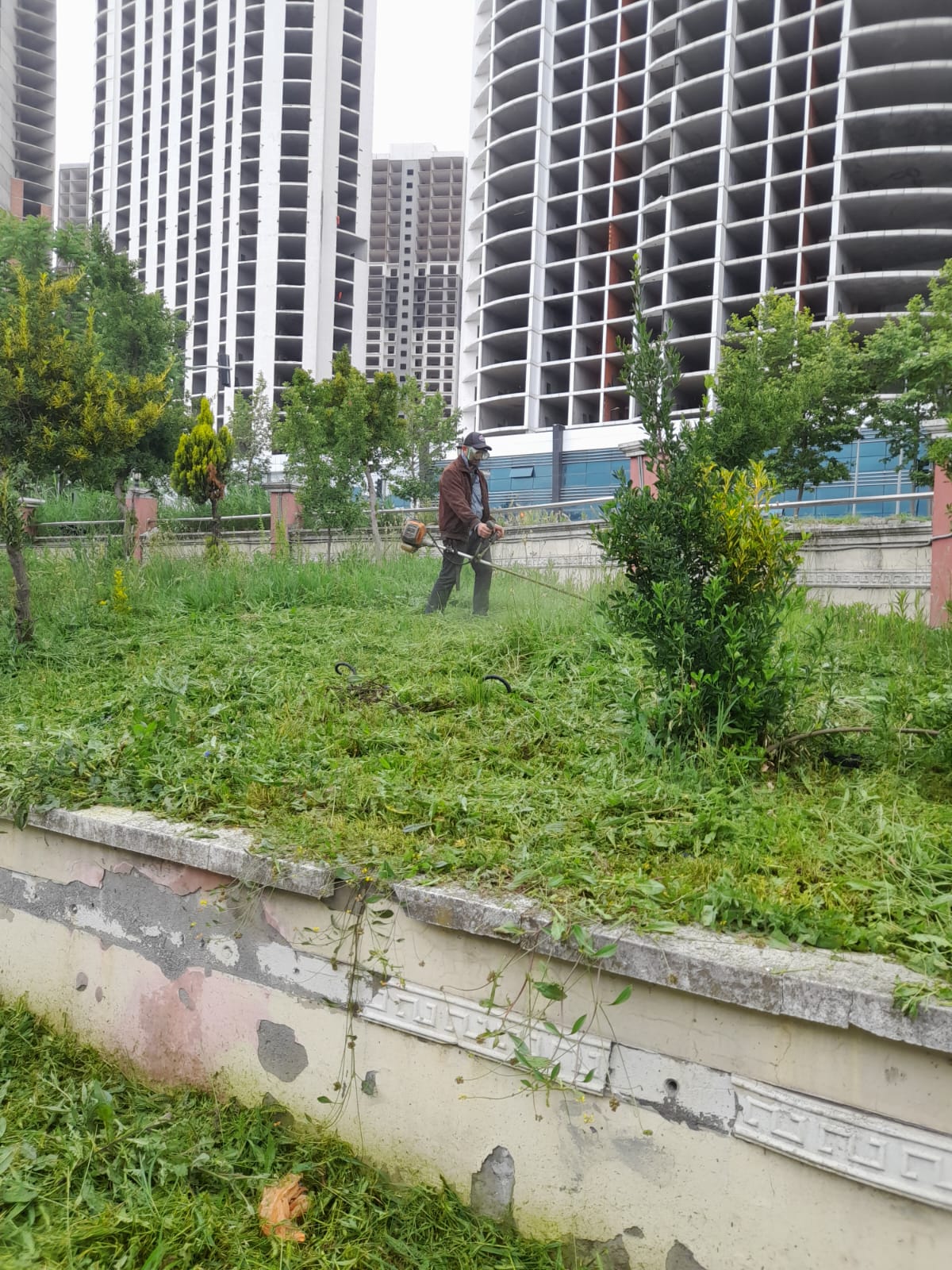 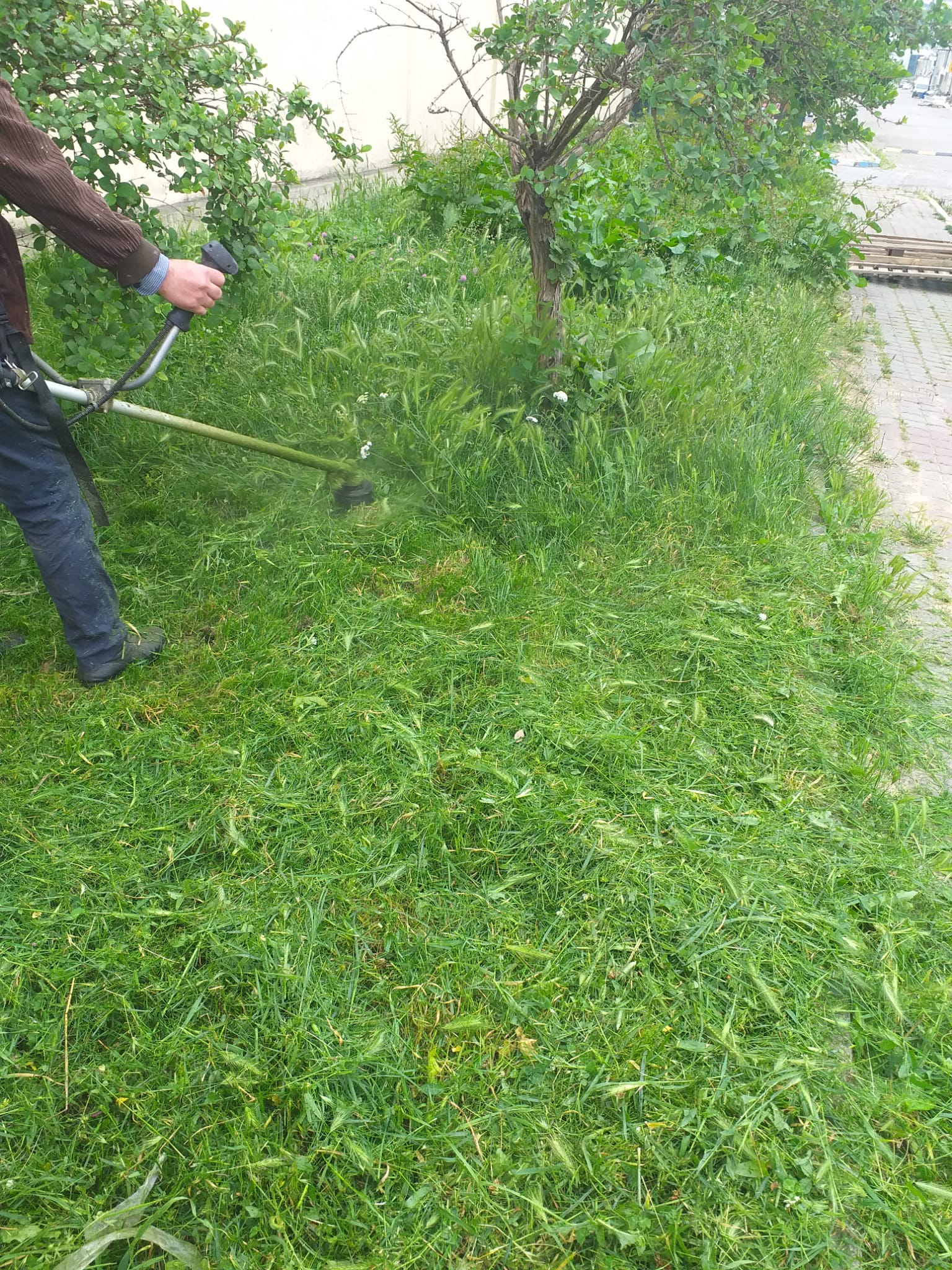 İLAÇLAMA İŞLEMLERİ YAPILDI
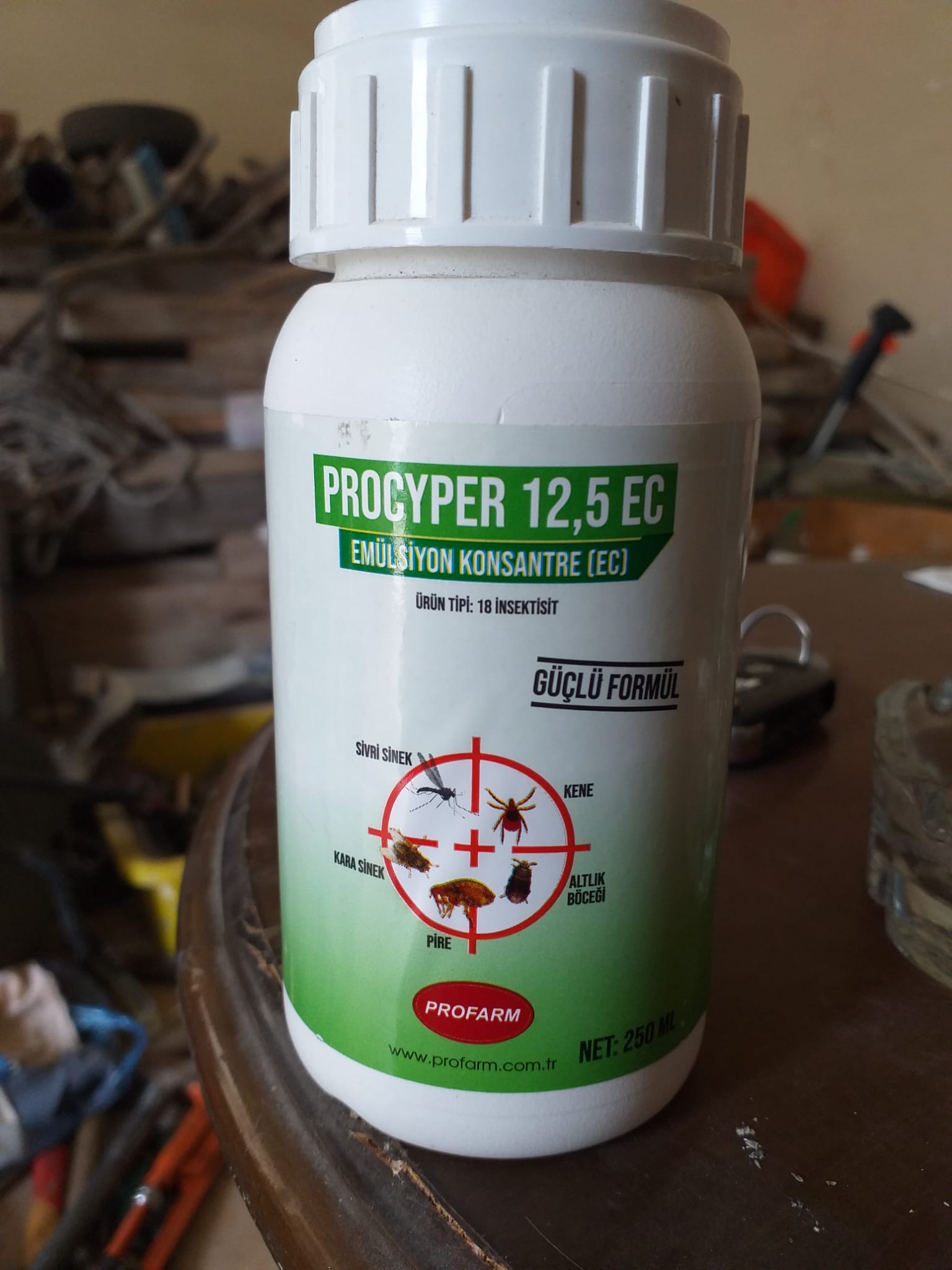 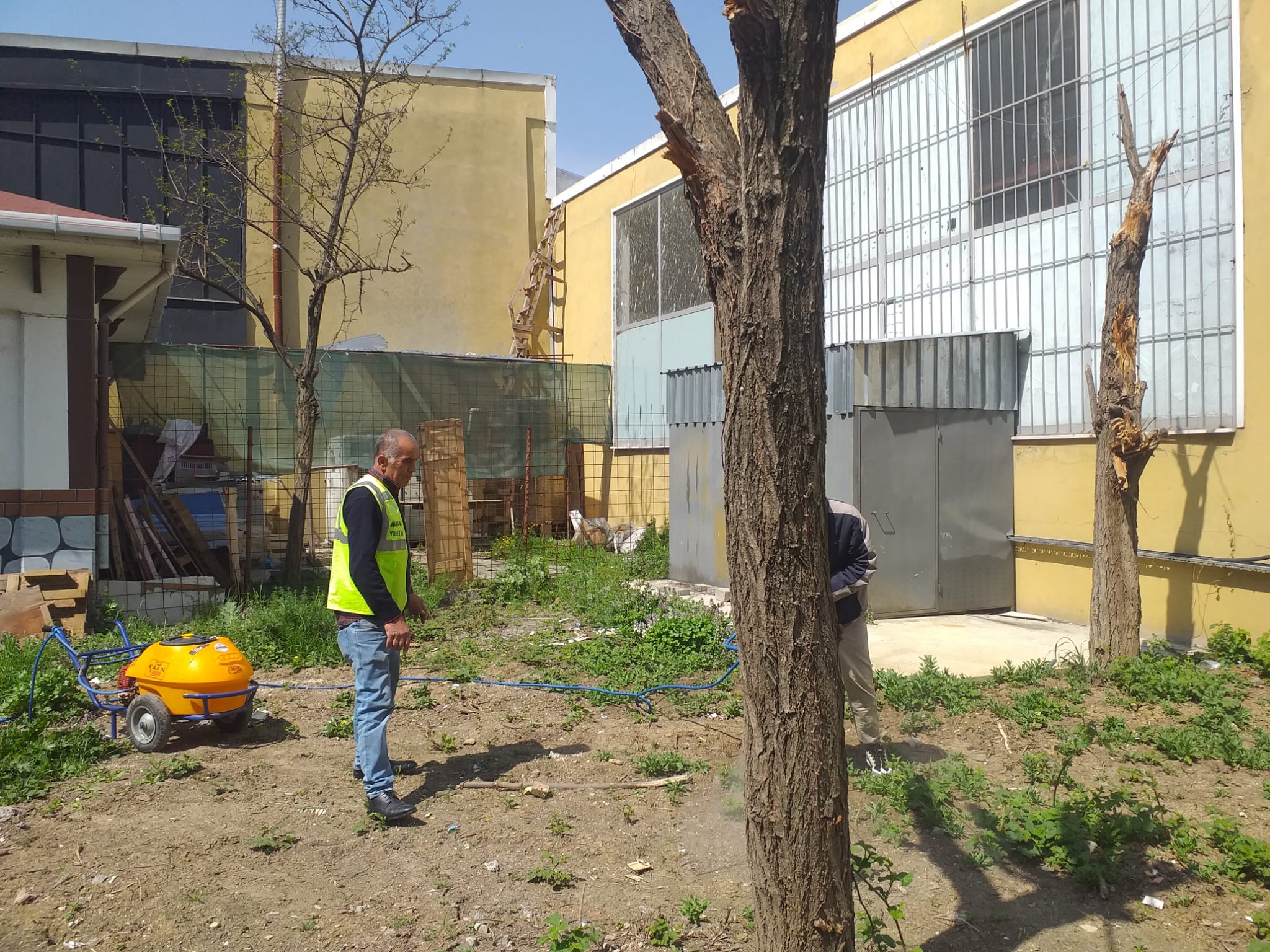 TEŞEKKÜR EDERİZ